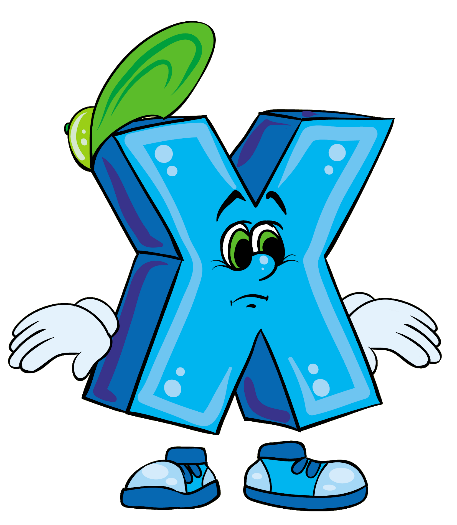 Навчання грамоти
Читання
Букварний період
Урок 69
Велика буква Х. Читання слів, речень і тексту з вивченими літерами
Емоційне налаштування «Я зараз …»
Вибери ілюстрацію твого настрою на початку уроку 
і закінчи речення «Я зараз …»
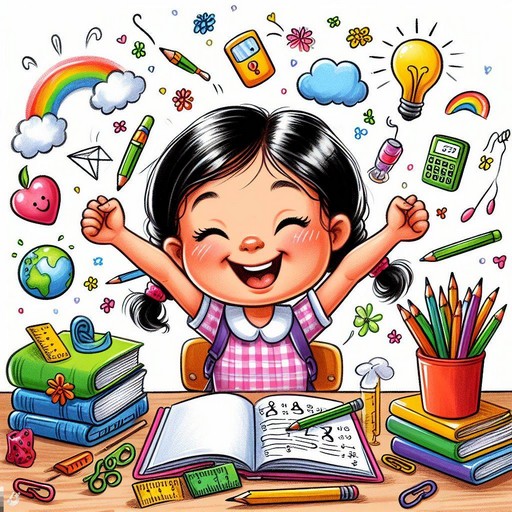 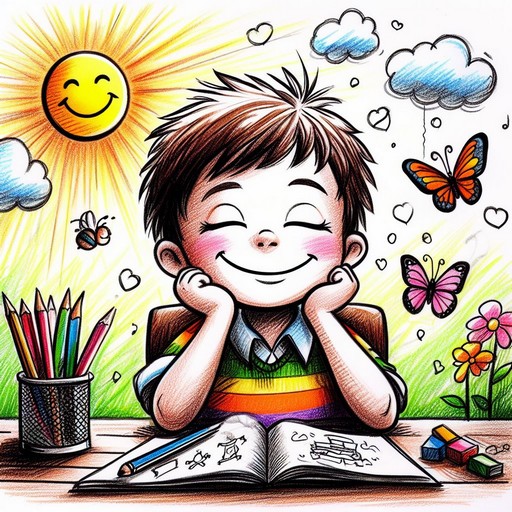 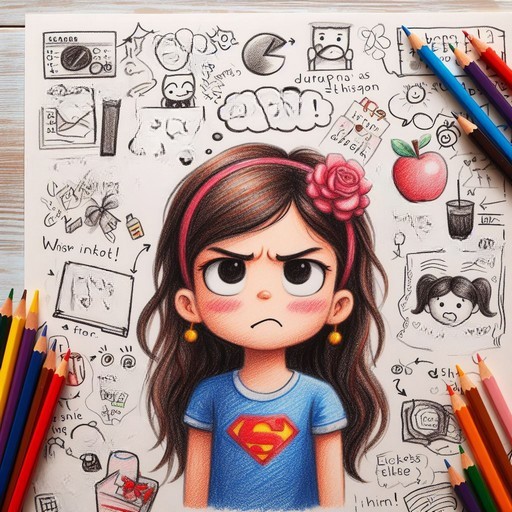 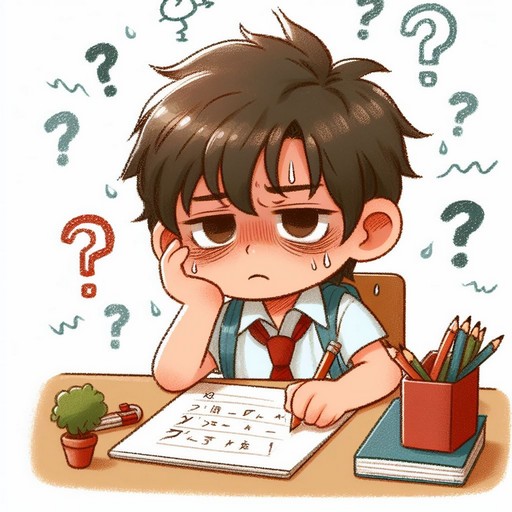 Щасливий/а
Замріяний/а
Агресивний/а
Втомлений/а
Артикуляційна вправа
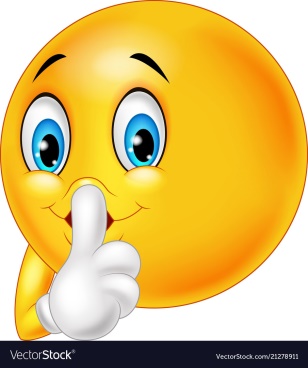 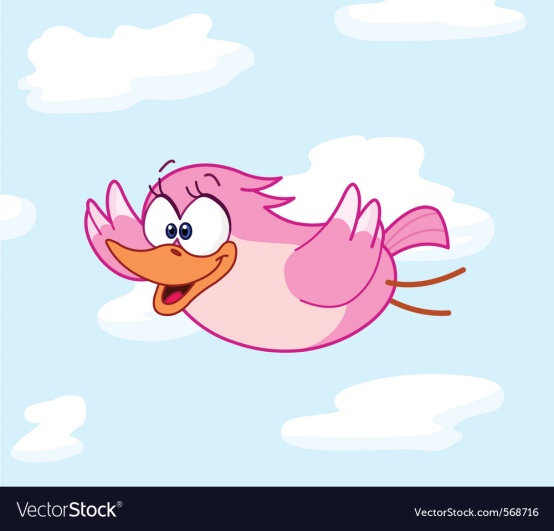 Запросимо тишу – ц-ц-ц
Вітерець у лісі листя колише – ш-ш-ш
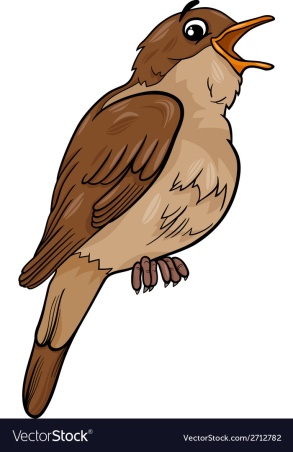 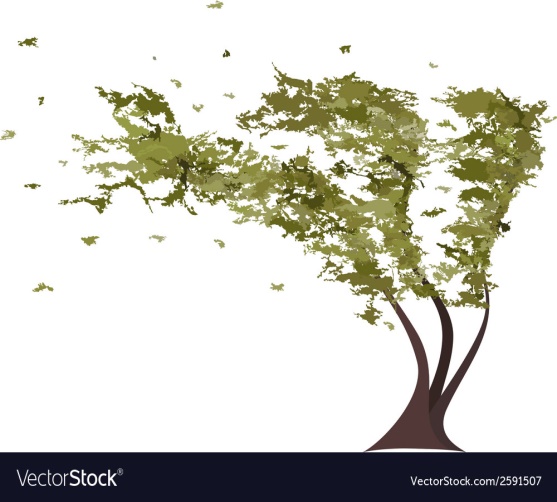 Прилетіли птахи – шух-шух-шух
Заспівав соловей – тьох-тьох-тьох
Накрапає дощик – кап-кап-кап
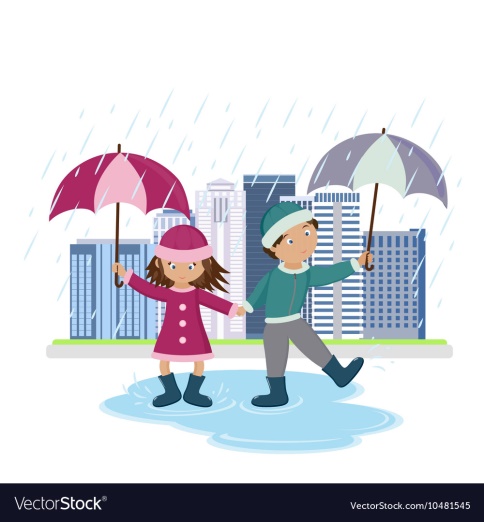 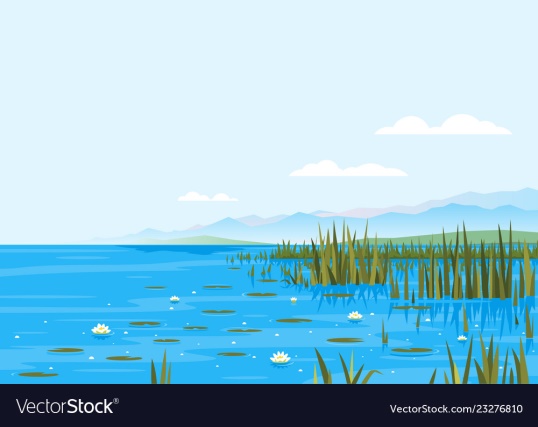 Дзюркоче вода у річці – дз-дз-дз
Пригадай
—Яку нову букву ми вивчили минулого уроку?
— Що ти про неї знаєш?
— Назви слова, що починаються на букву «ха».
— У яких словах ця буква стоїть у кінці слова?
— А тепер наведи приклади слів, у яких буква «ха» заховалась у середині слова.
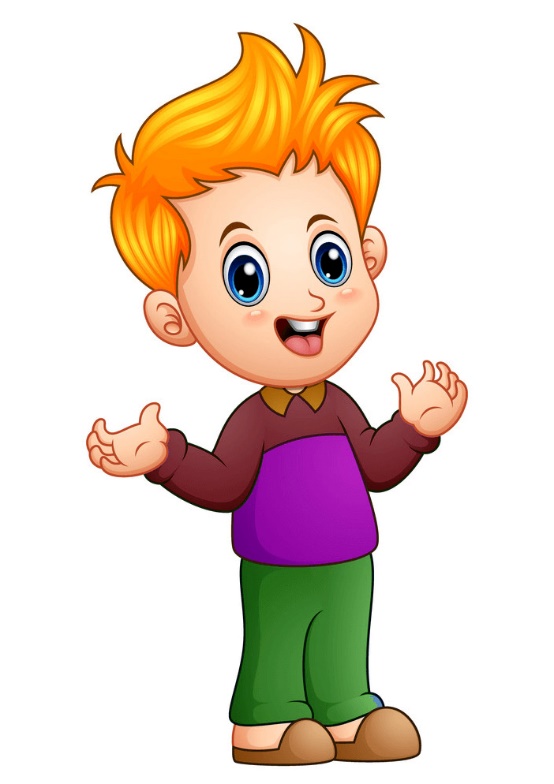 Гра «Упіймай звук [х]»
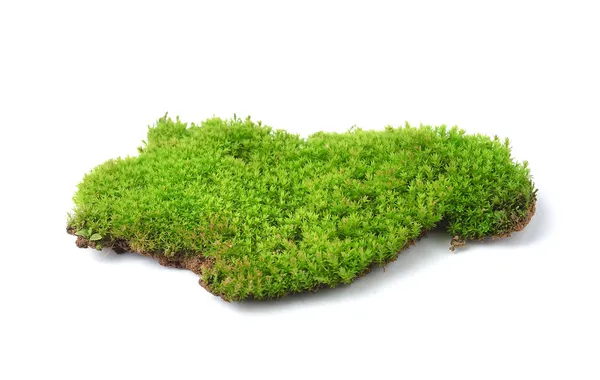 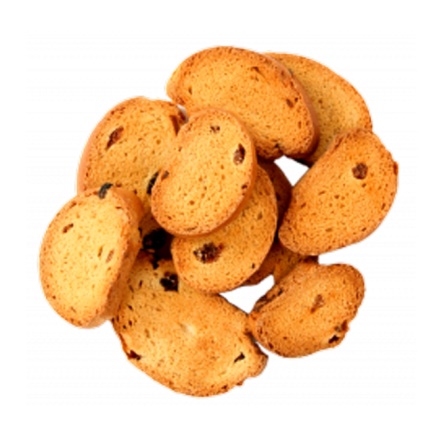 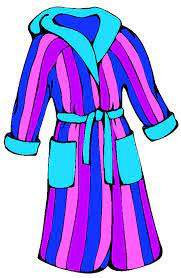 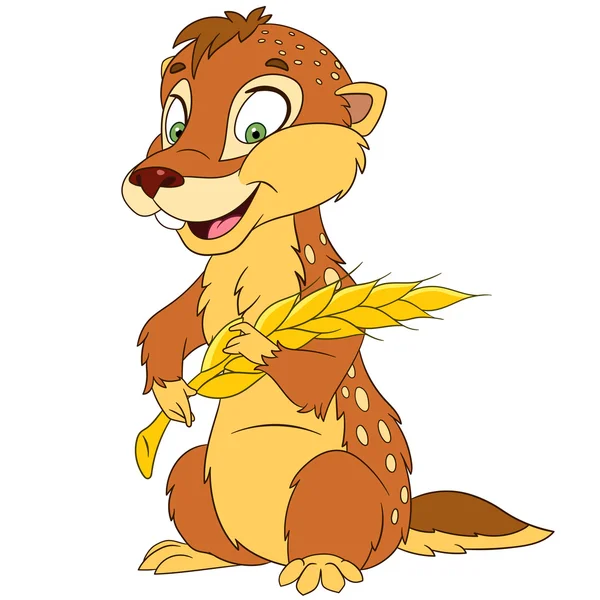 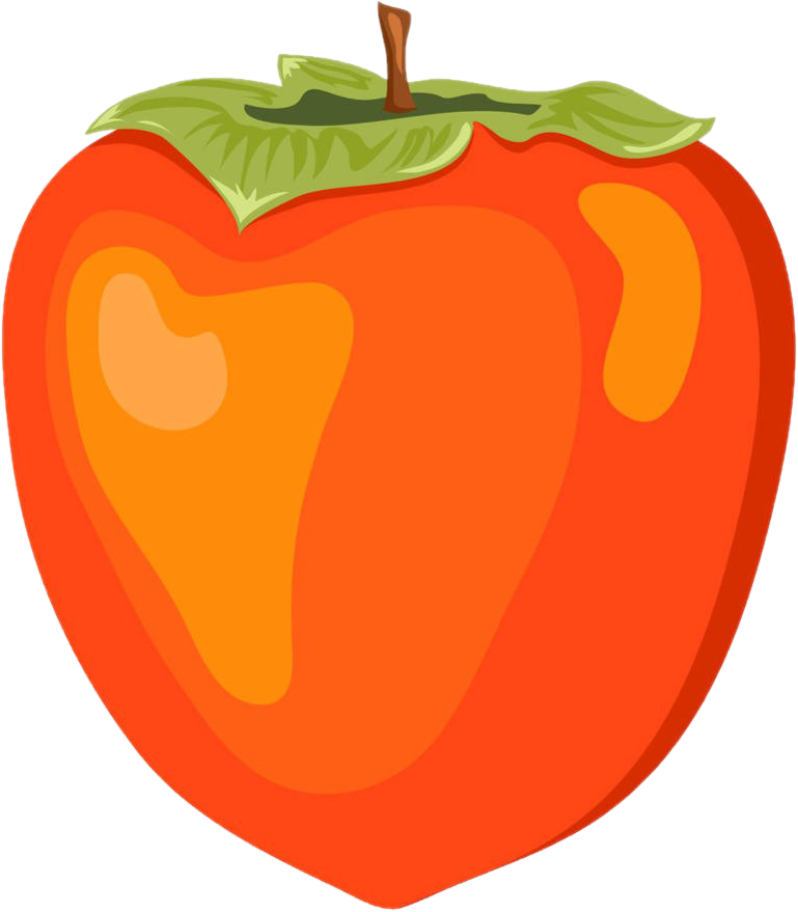 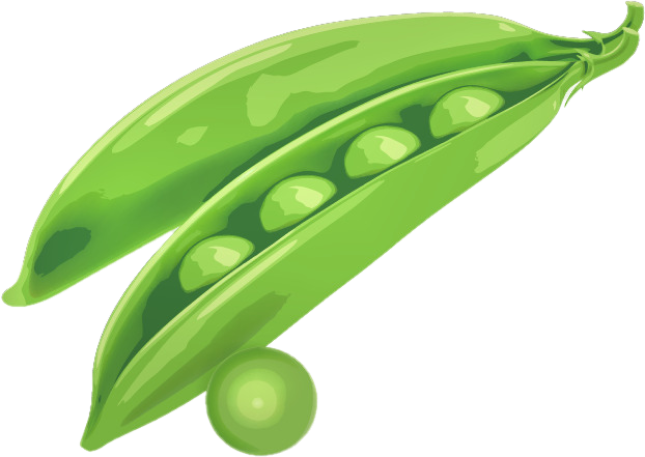 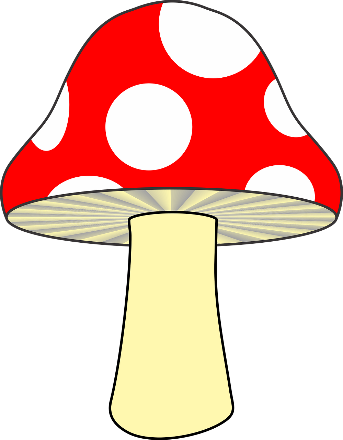 Розглянь малюнки. Прочитай слова
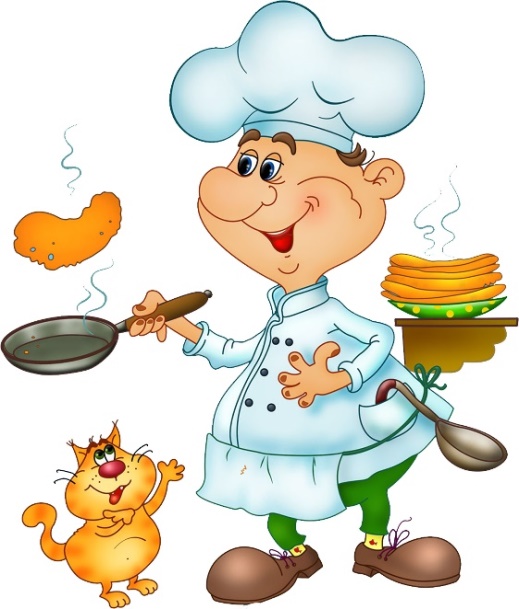 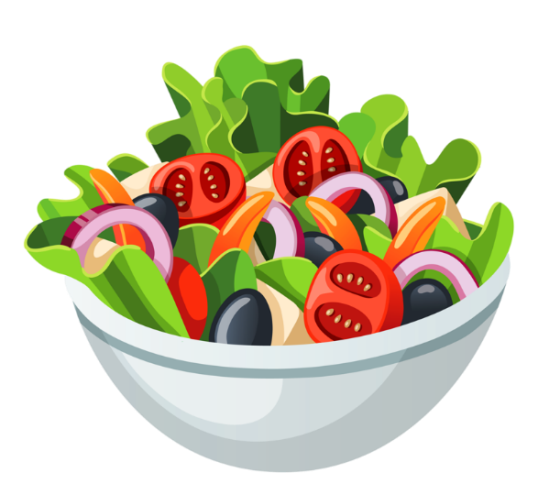 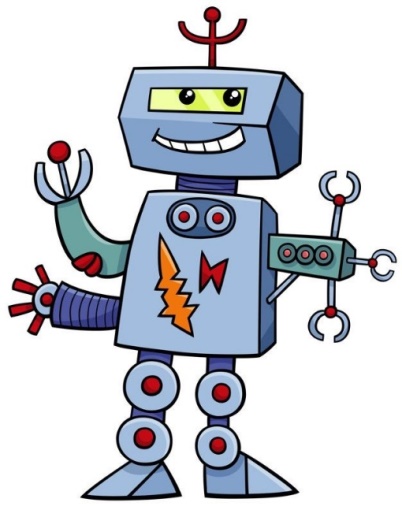 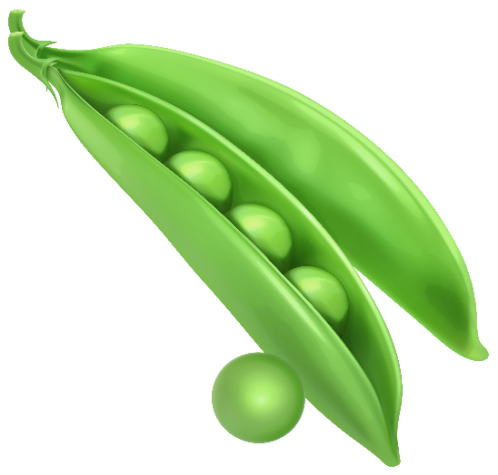 горіх       кухар      халат       хобот
 горох      сухар      салат       робот
Прочитай і з’єднай слова і пояснення до них
солодкий південний плід
хокей
лікар
хурма
спортивна гра на льоду
ховрах
сильний вітер зі снігом
хірург
хуртовина
невелика тварина, гризун
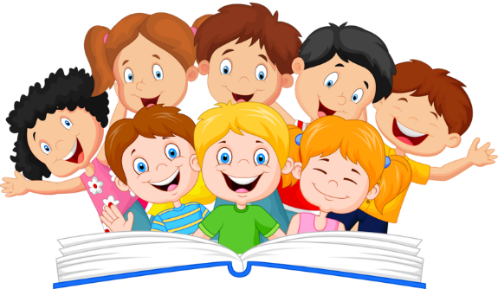 Сьогодні
Гімнастика для очей
02.02.2024
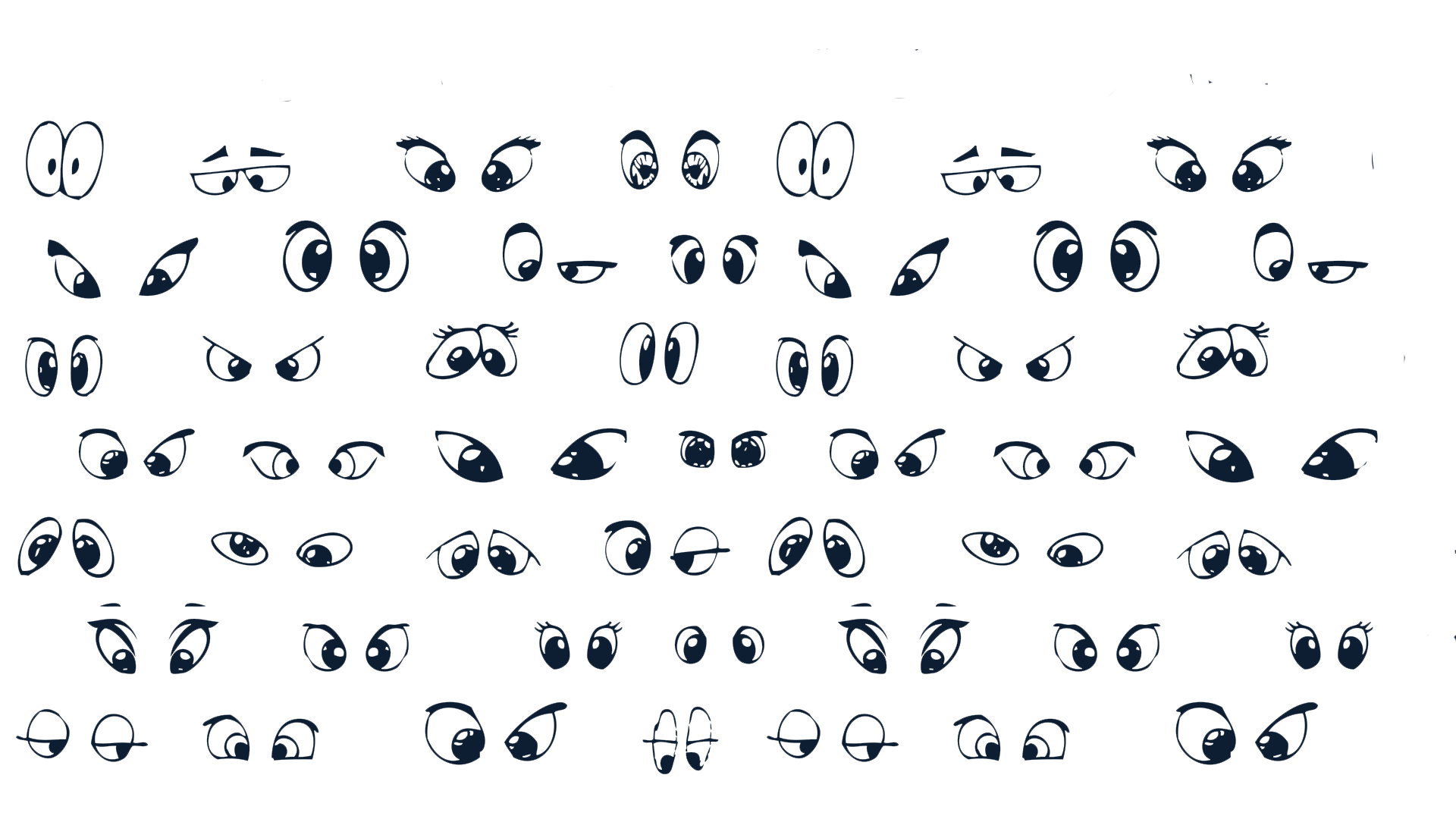 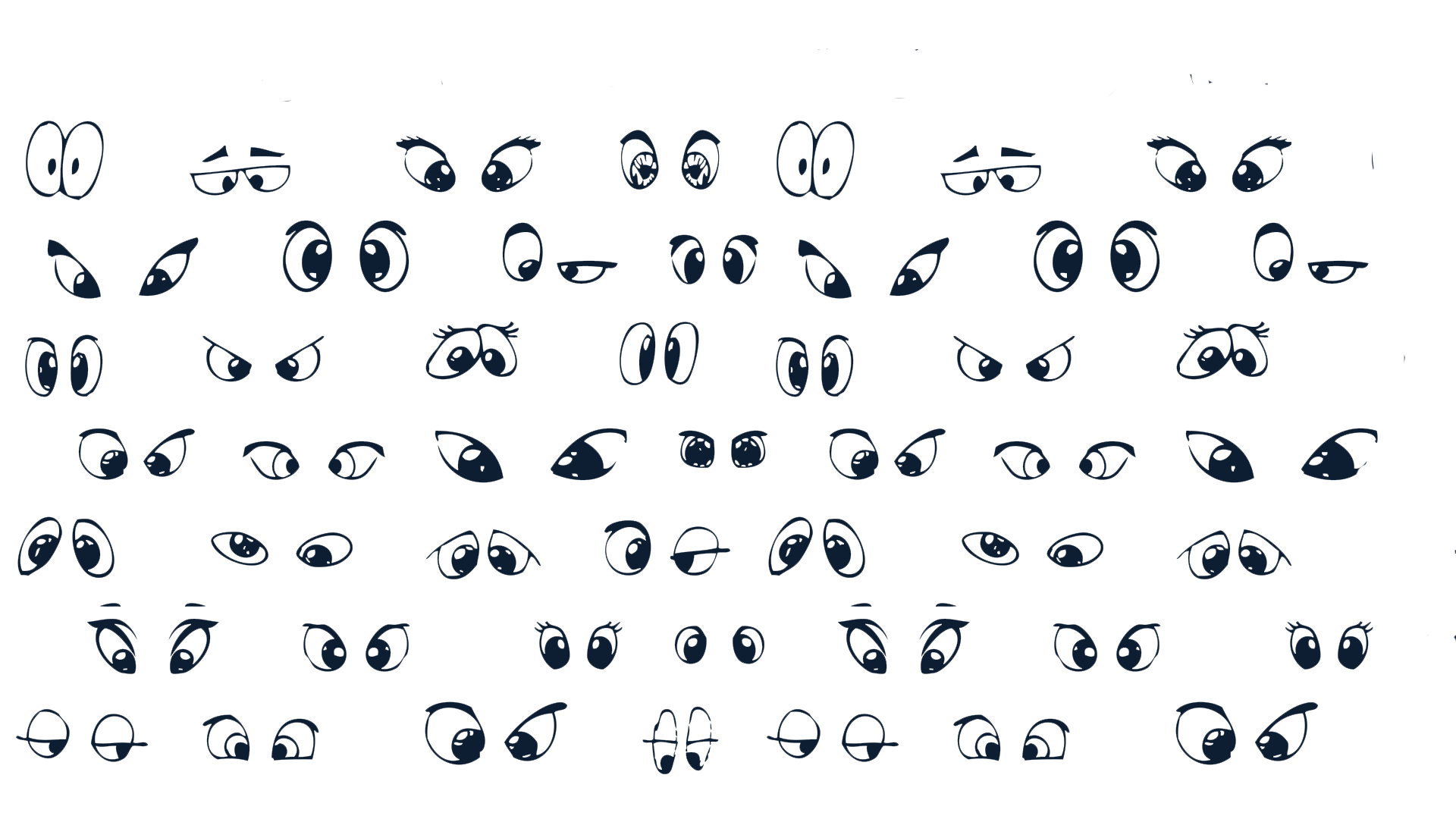 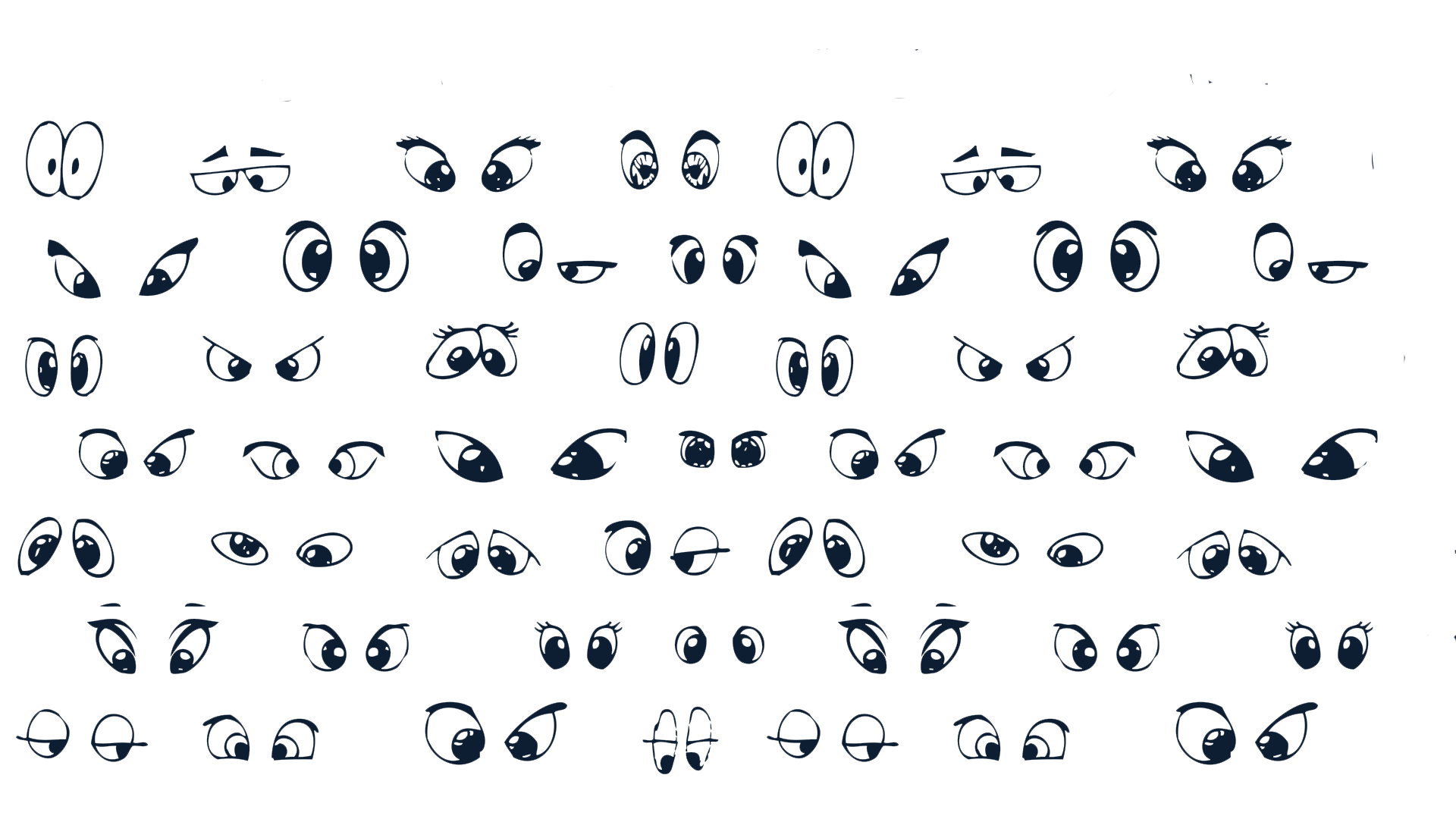 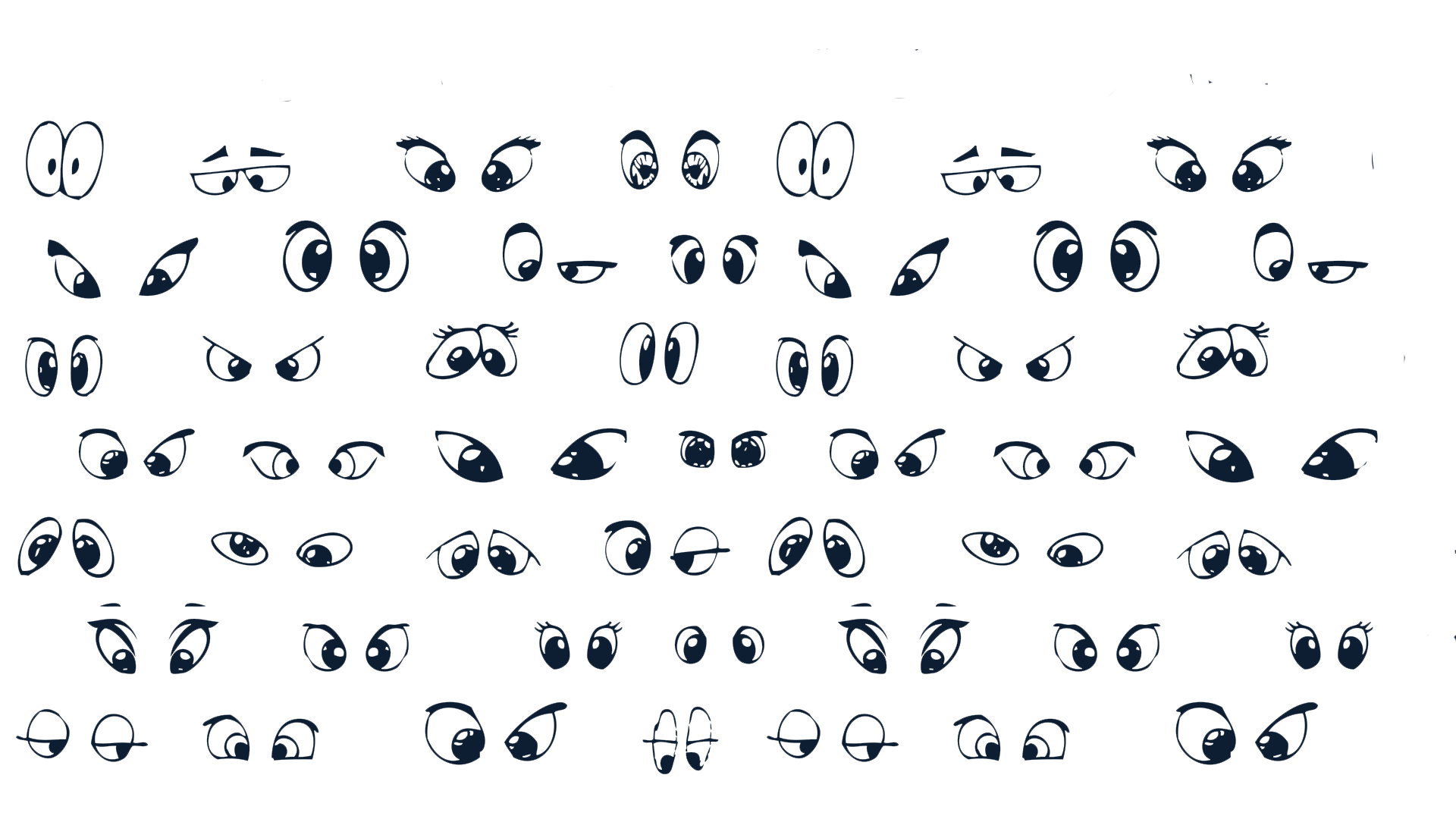 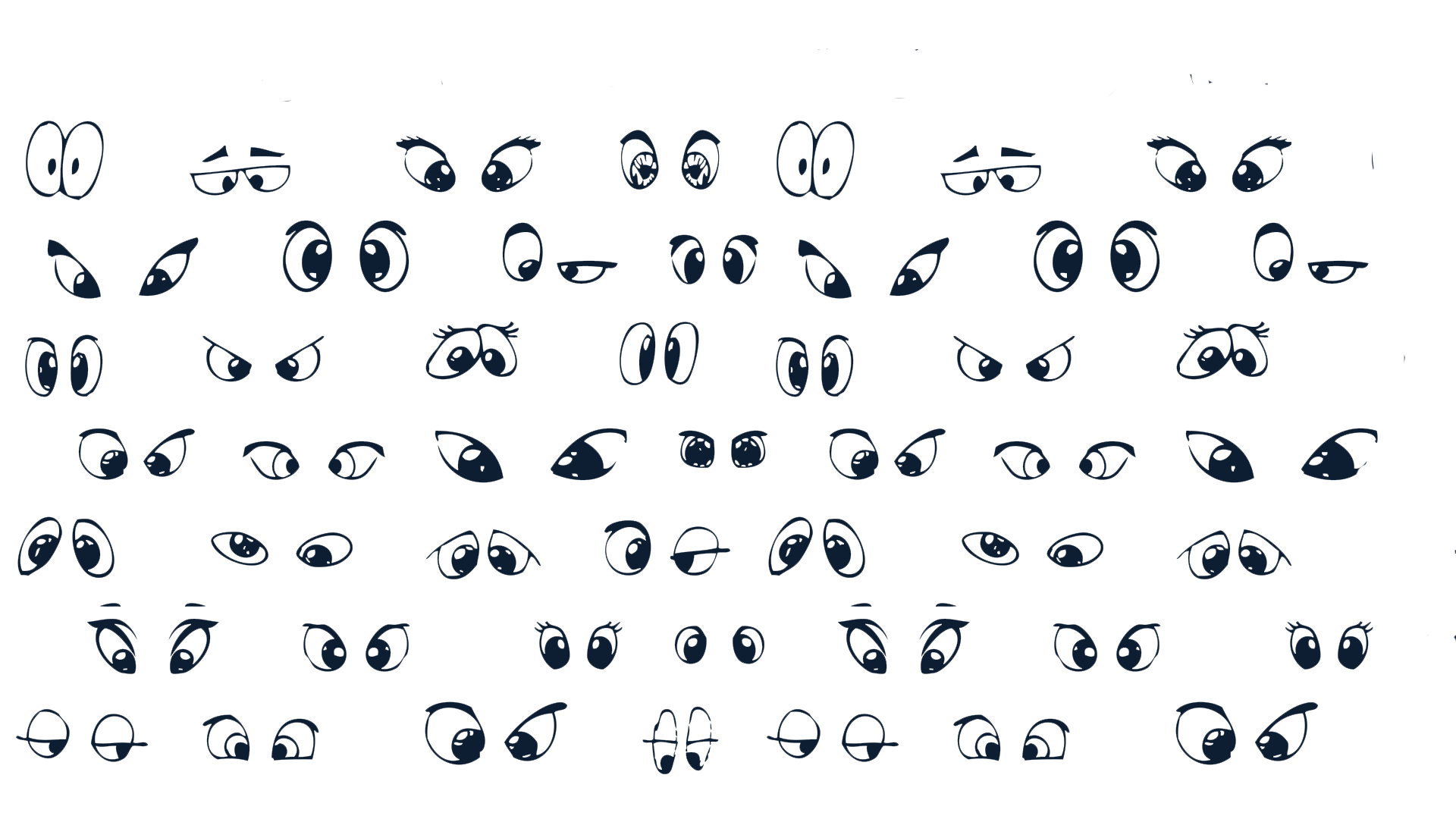 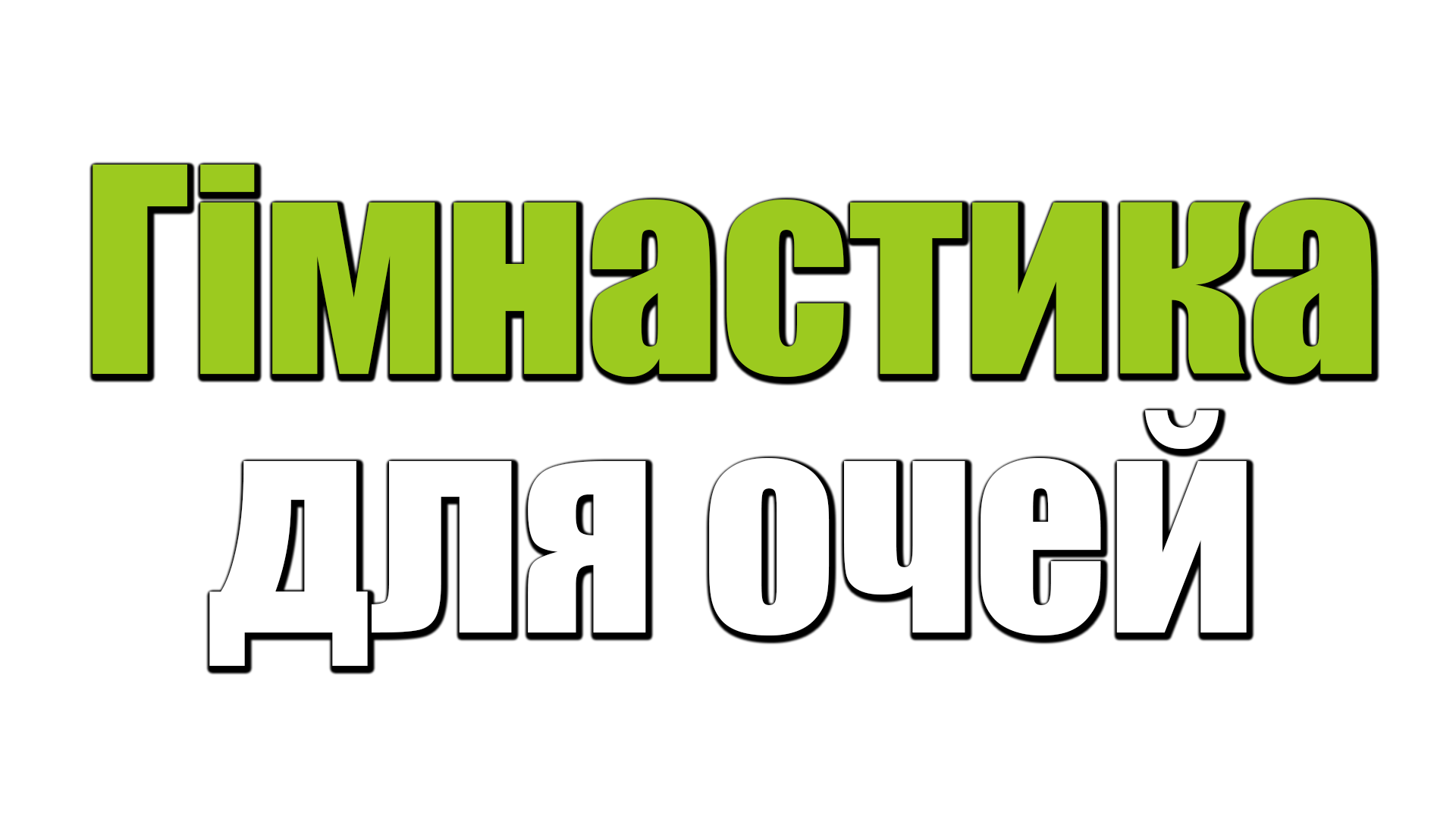 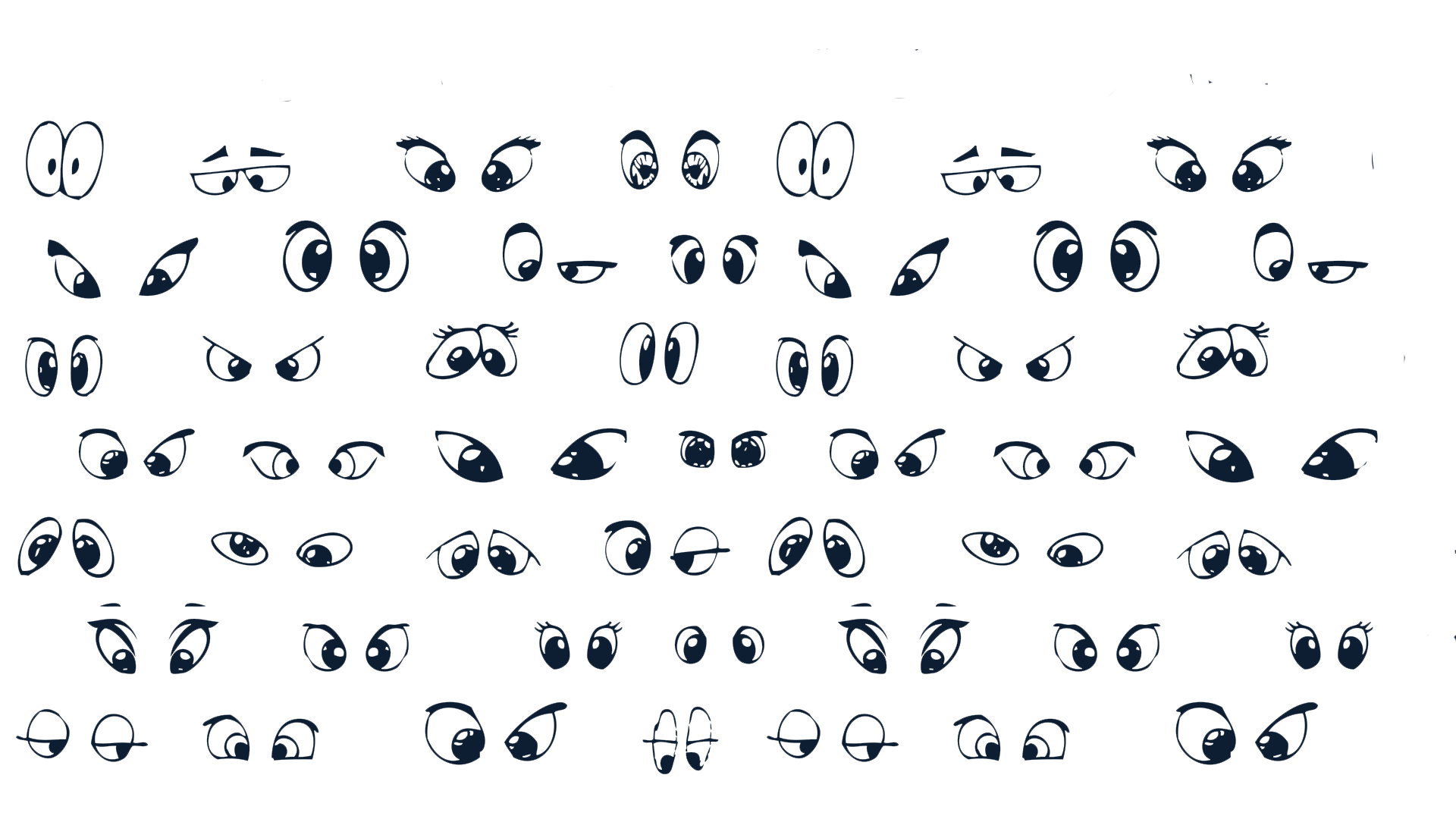 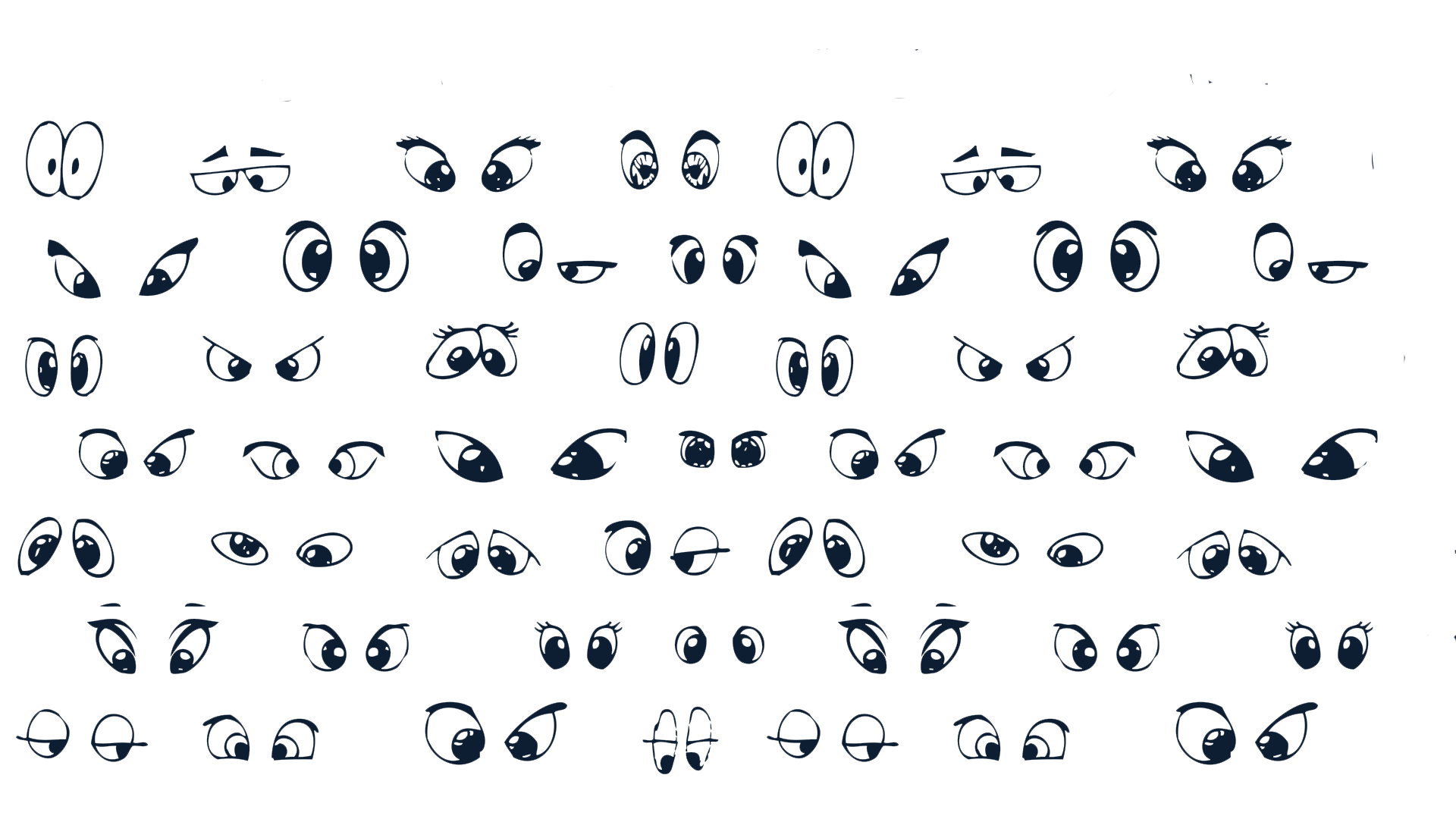 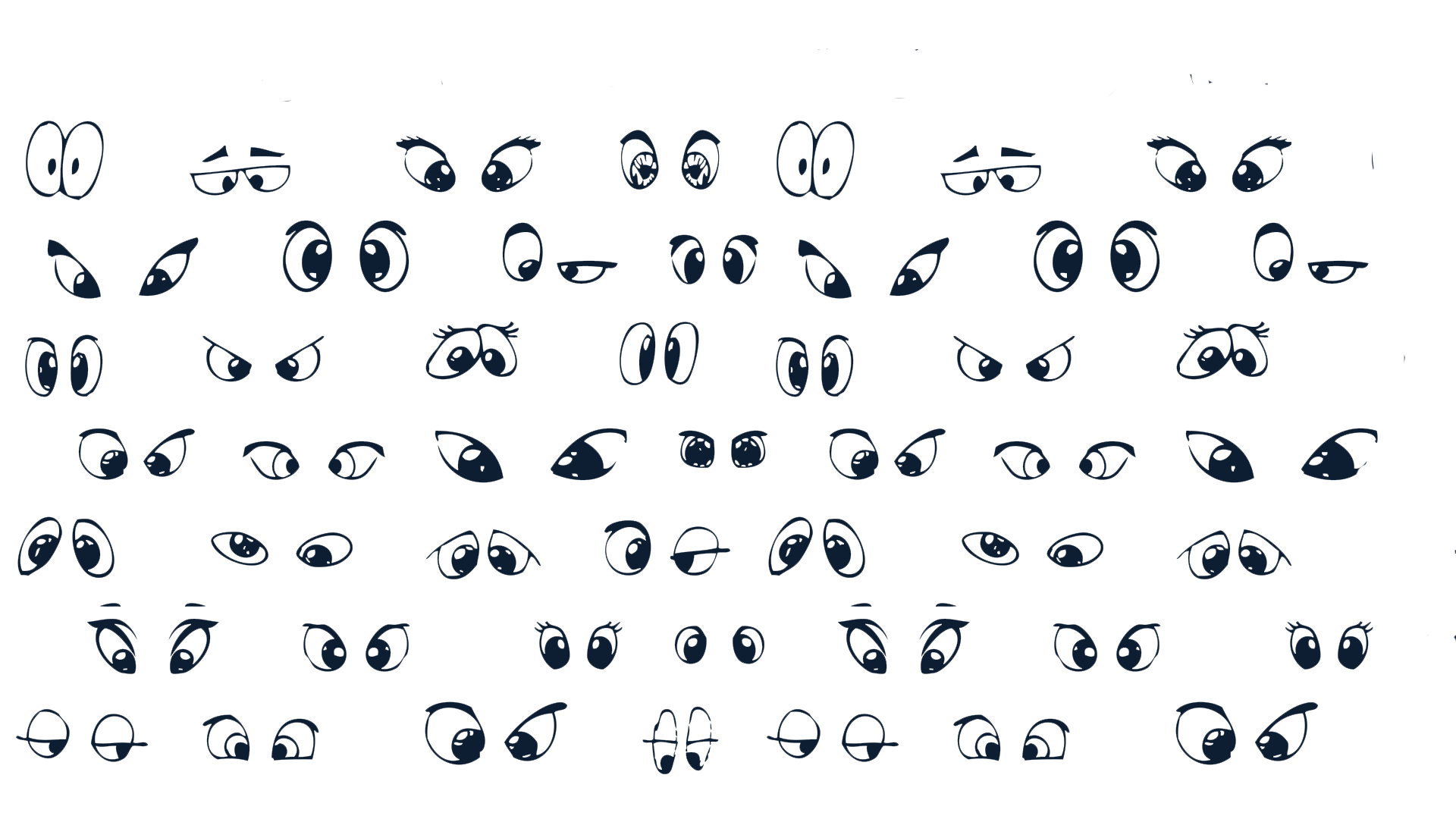 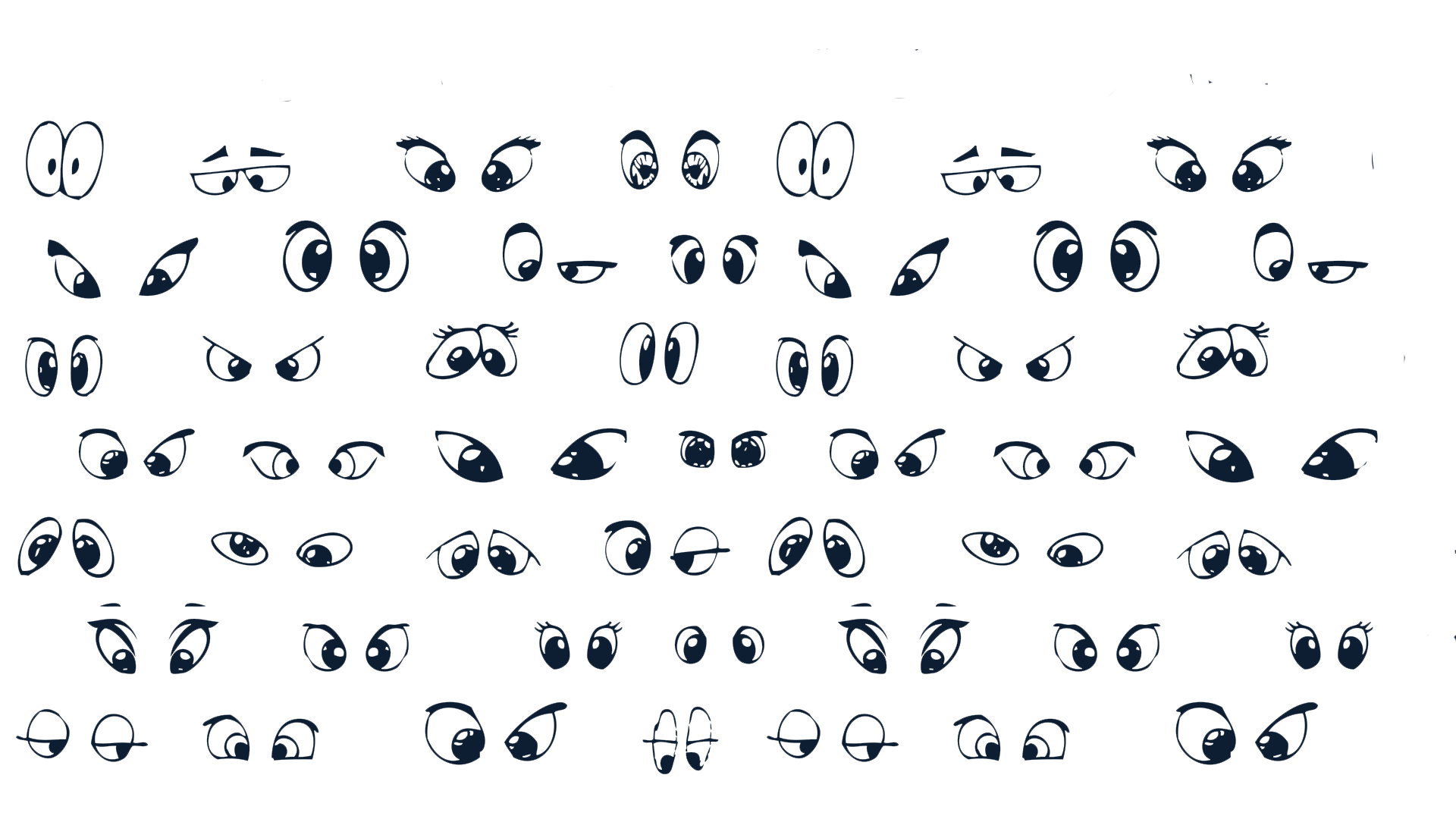 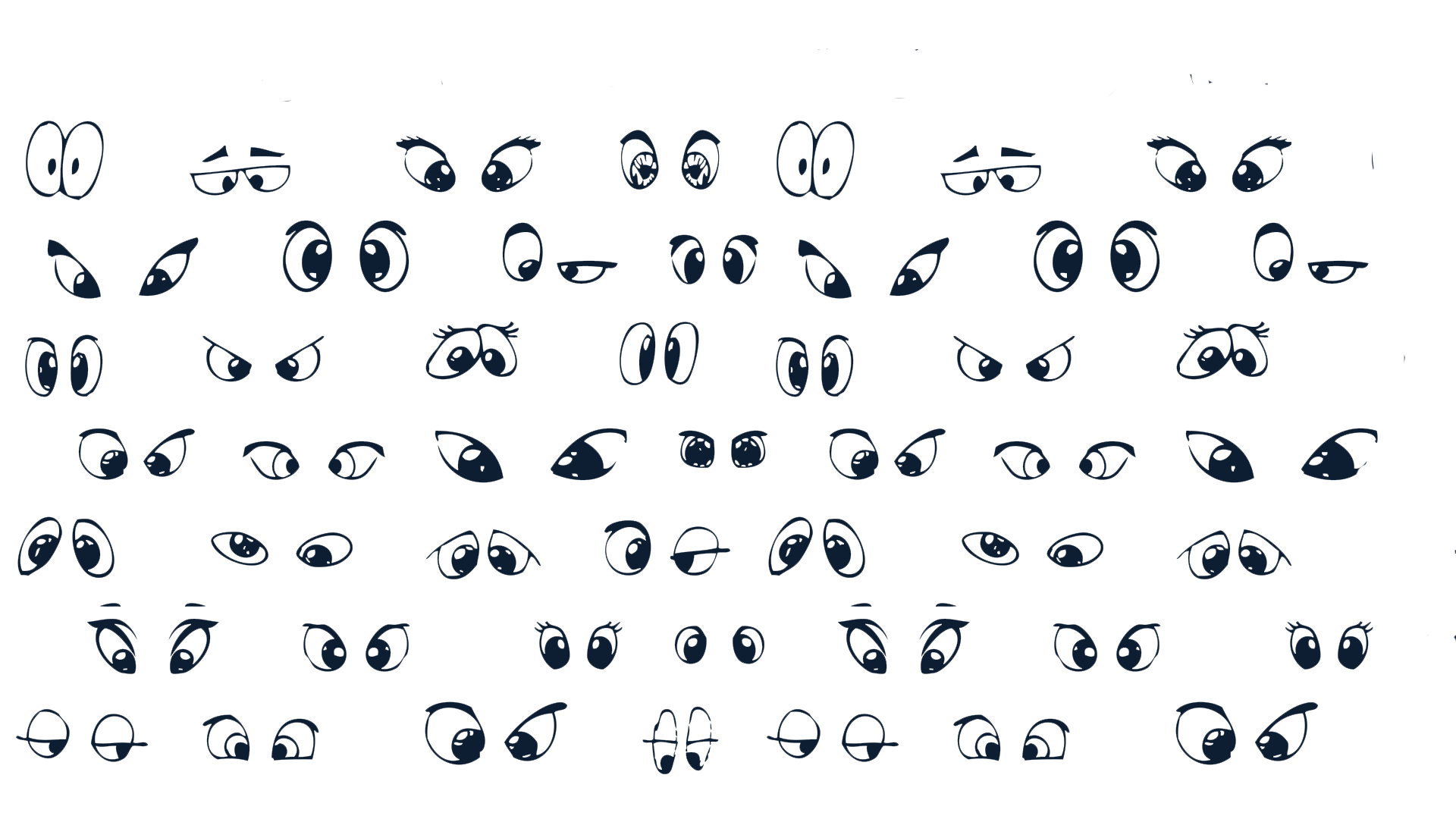 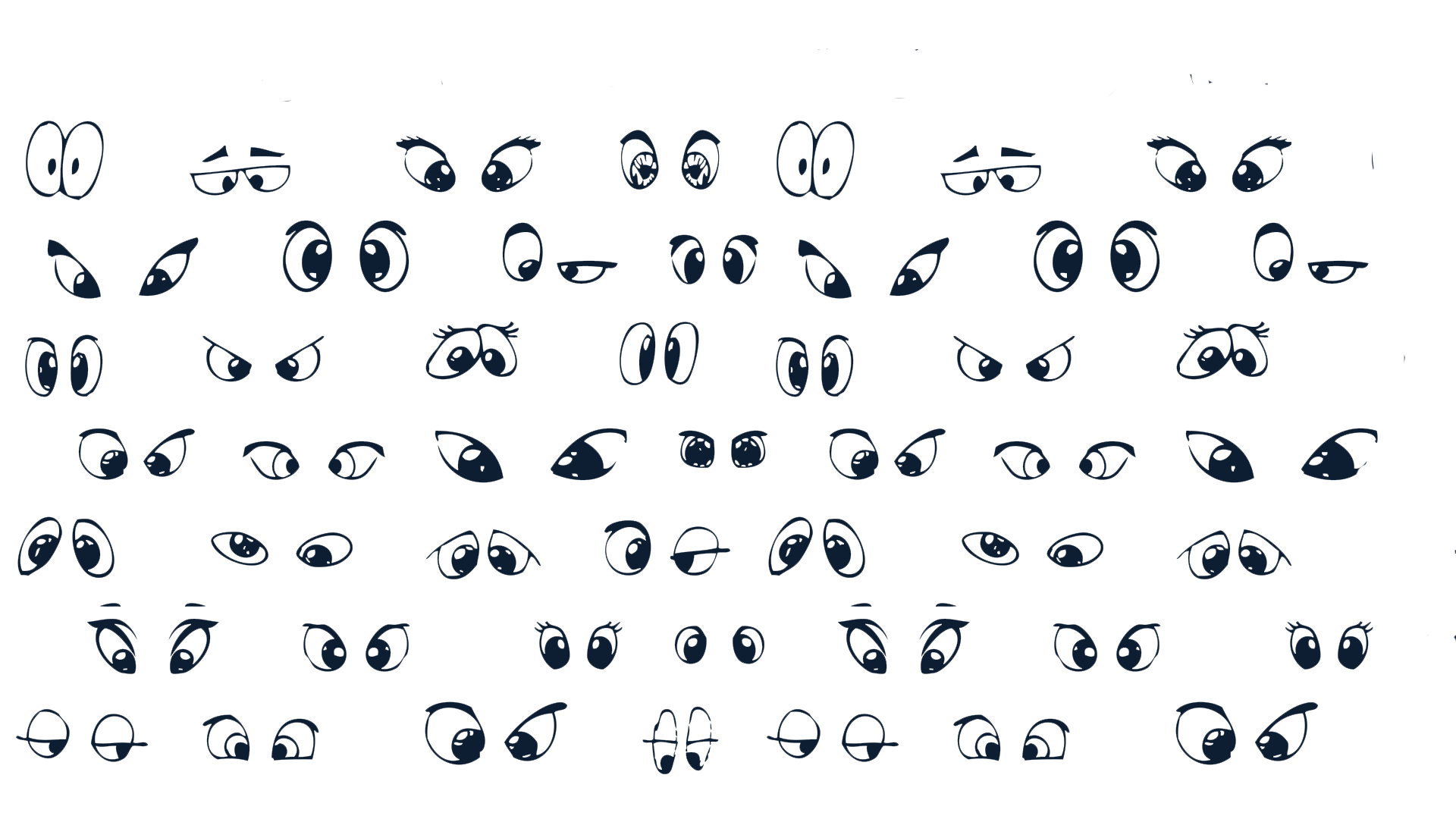 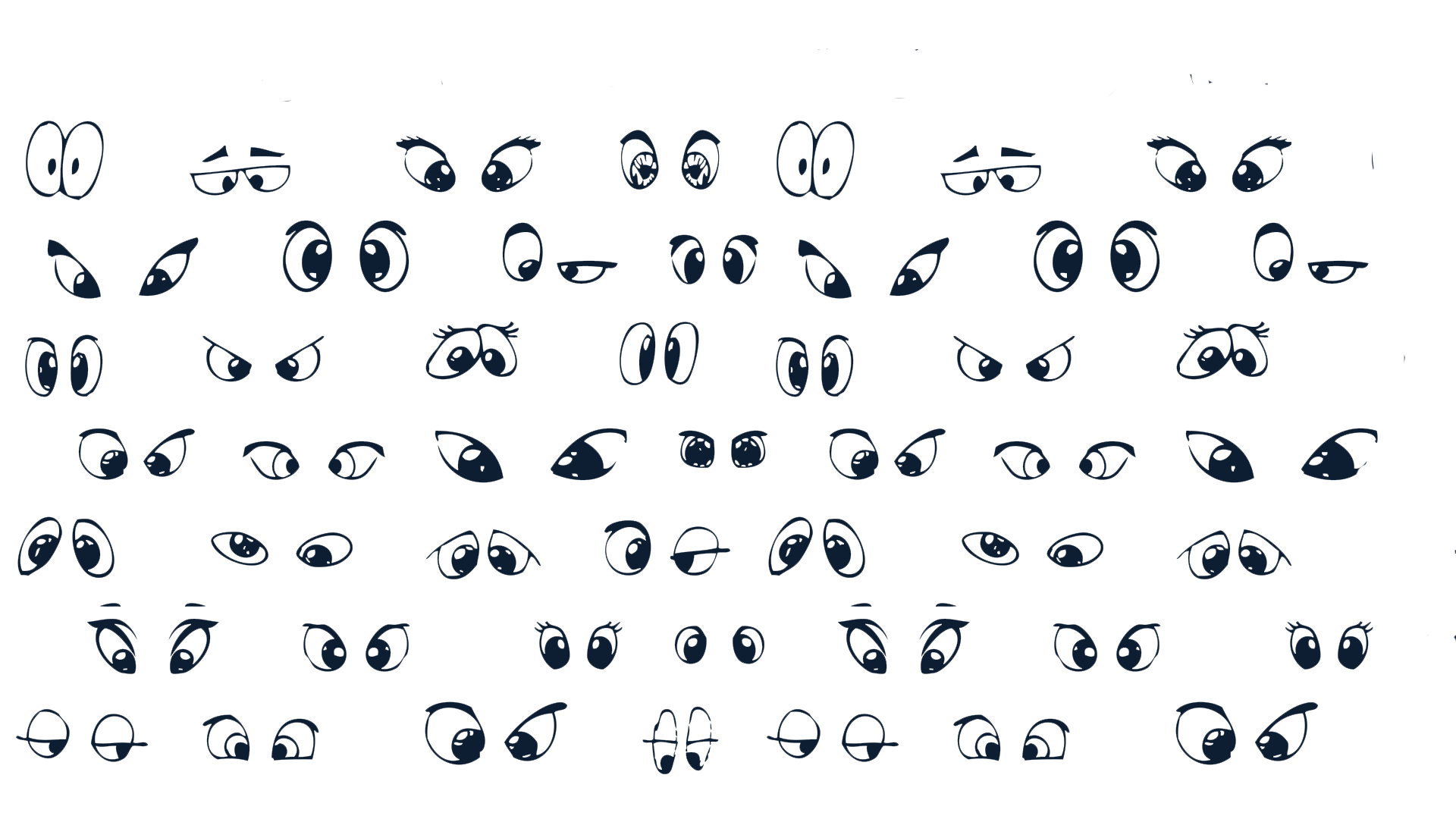 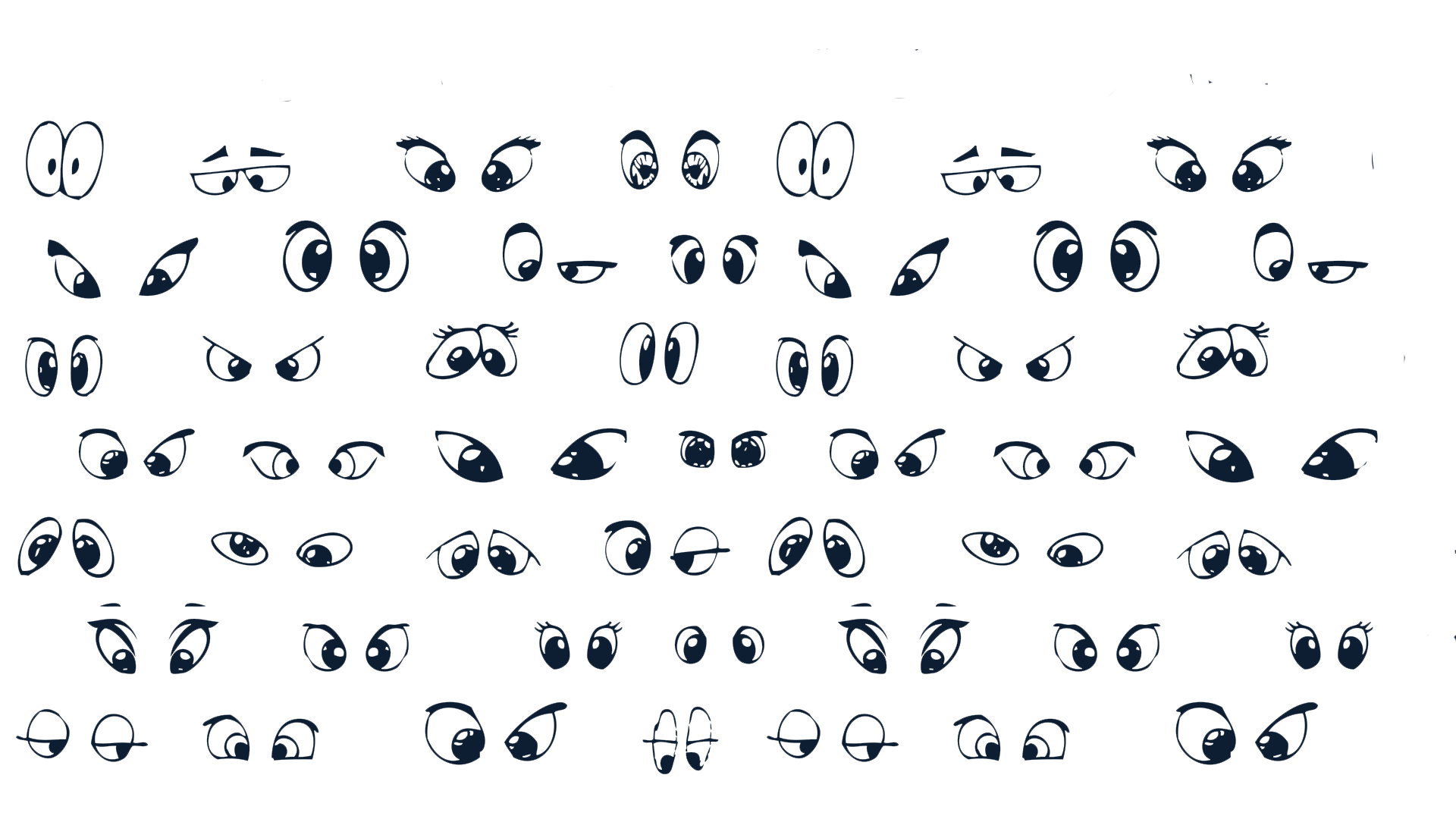 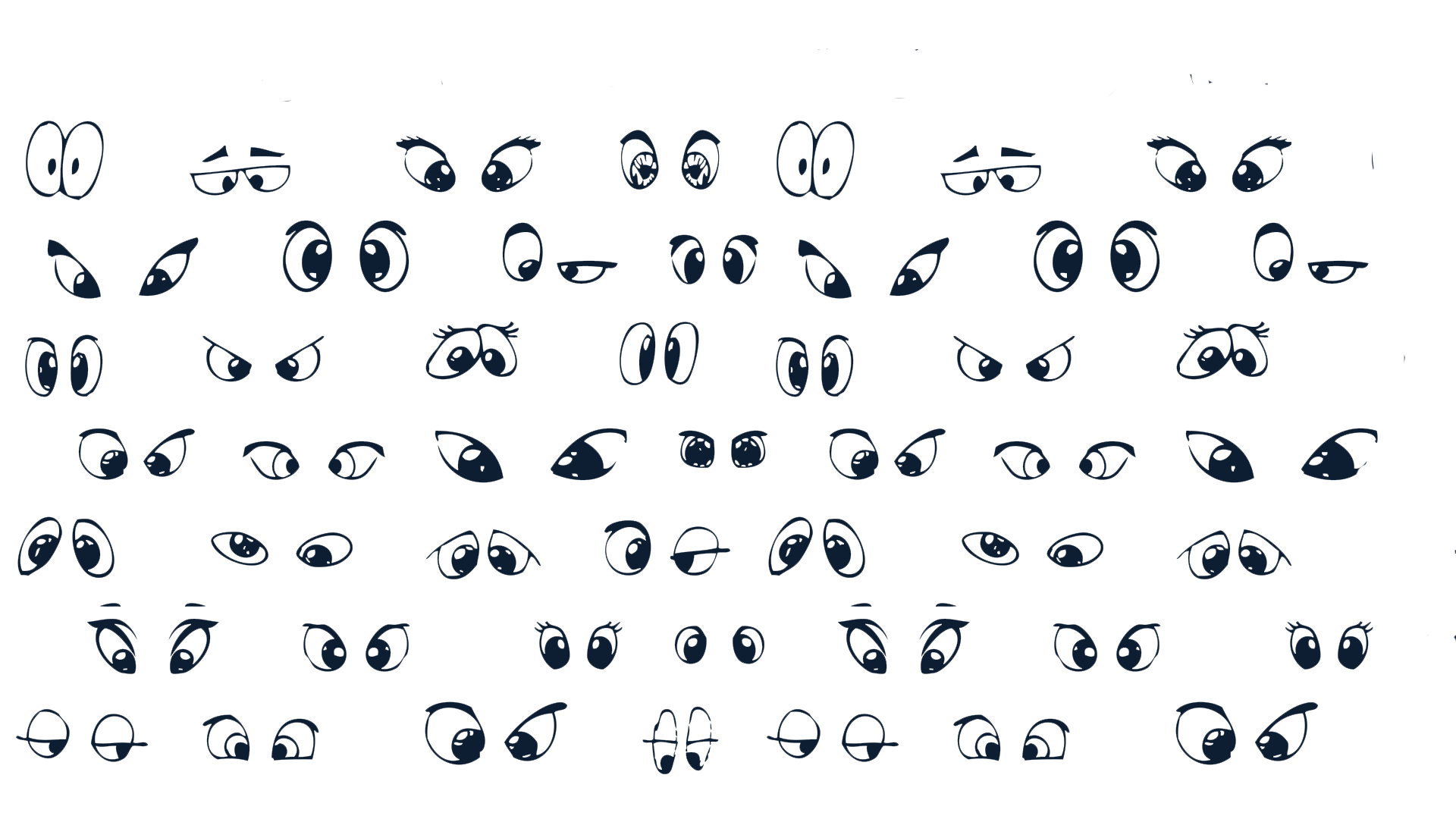 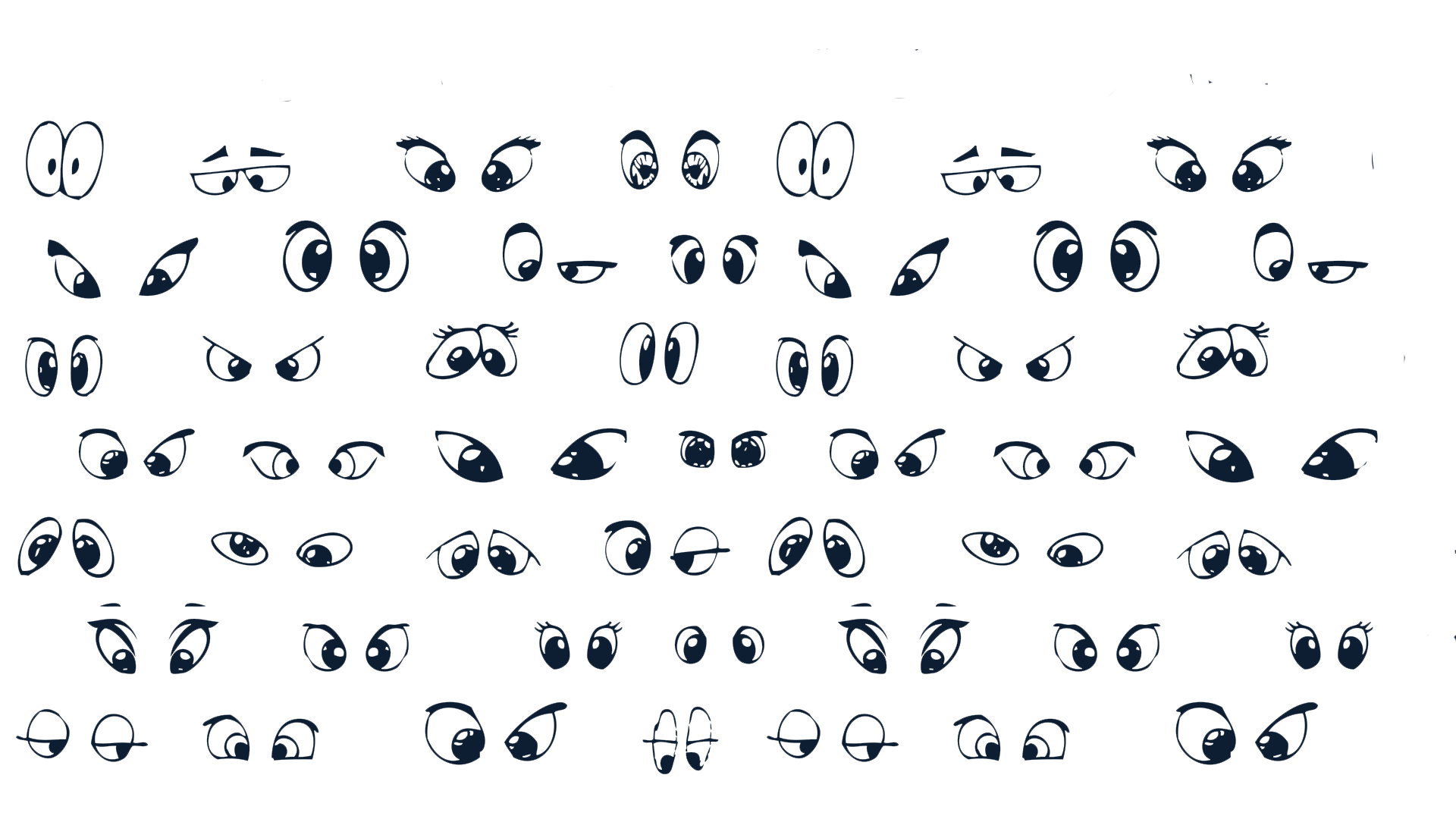 Повідомлення теми уроку
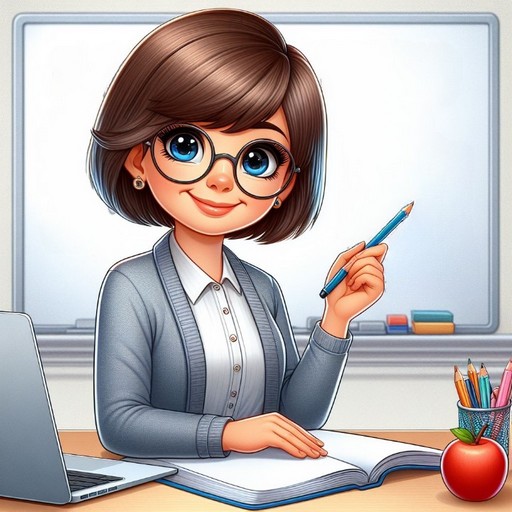 Сьогодні на уроці читання ми познайомимось з великою друкованою буквою «ха», 
будемо удосконалювати вміння читати слова, діалог, працювати з прочитаним твором,
Напишемо слуховий диктант.
Кого ти бачиш на малюнку? Що роблять хлопчики? У яку пору року це відбувається? Який настрій у хлопчиків? Чому?
Придумай на букву «ха» імена хлопчикам, зображеним на малюнку
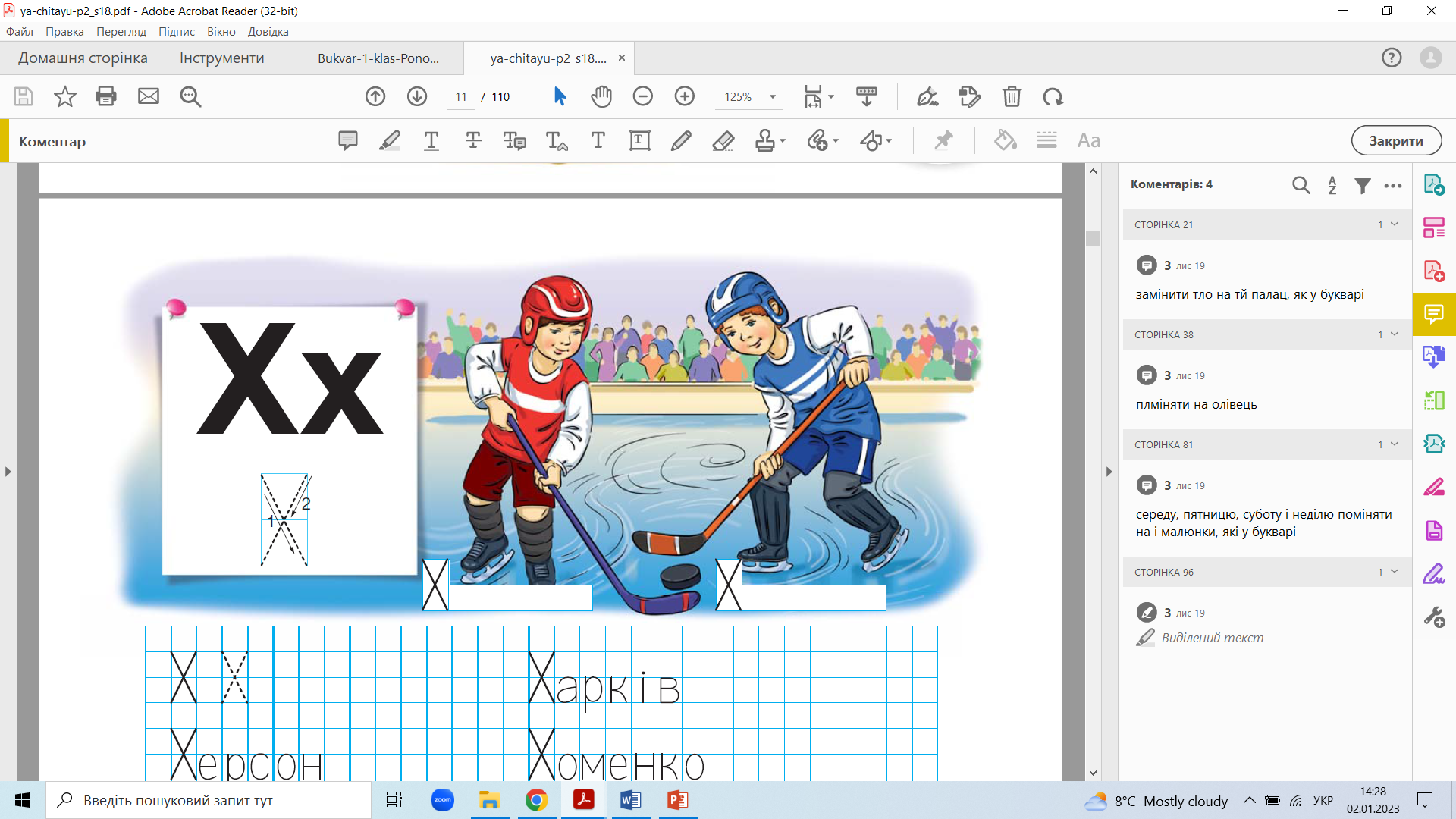 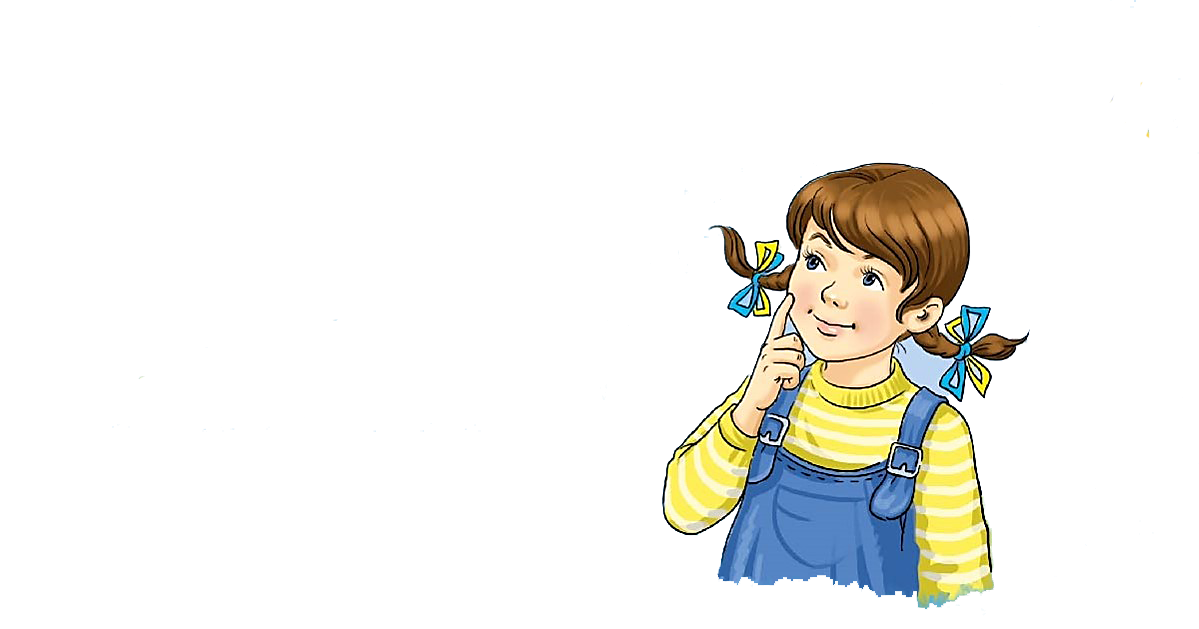 Підручник, сторінка
28
Прочитай завдання Читалочки
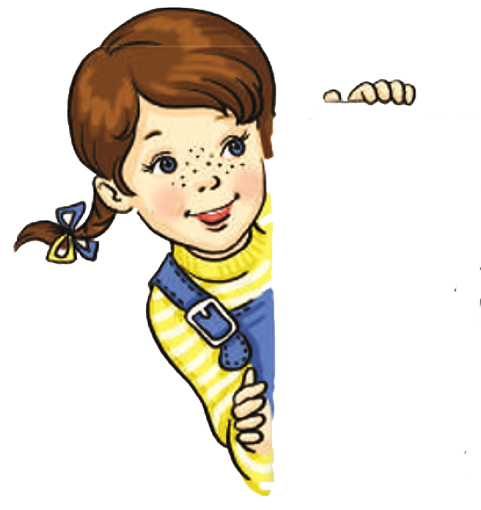 Хо-ма          Хо-мен-ко             Хар-ків
  Ха-ри-тон   Ха-ри-то-нен-ко   Хер-сон
Підручник, сторінка
28
Прочитайте удвох
— Хто сьогодні на льоду?
— Хома і Харитон.
— У кого шайба?
— Шайба у Хоми.
— Хто забив гол?
— Харитон.
— Хокей — гра для сміливих і спритних.
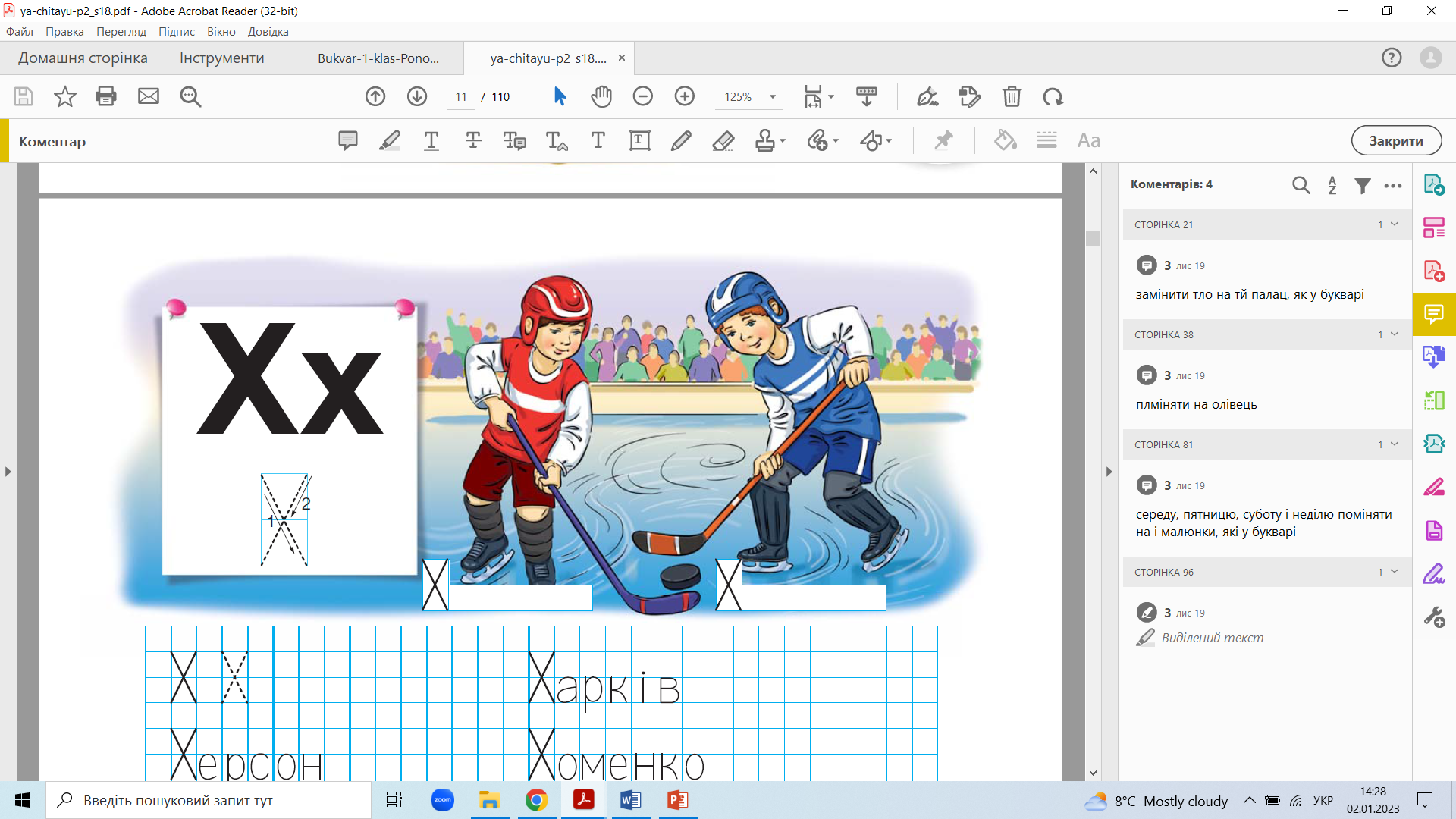 Підручник, сторінка
28
Поясни, що в реченнях не так. 
Прочитай їх, виправивши помилки.
У слона замість носа хатка.
На спині у равлика хобот.
На морі пінились великі хованки.
Діти грали у хвилі.
У слона замість носа хобот.
На спині у равлика хатка.
На морі пінились великі хвилі.
Діти грали у хованки.
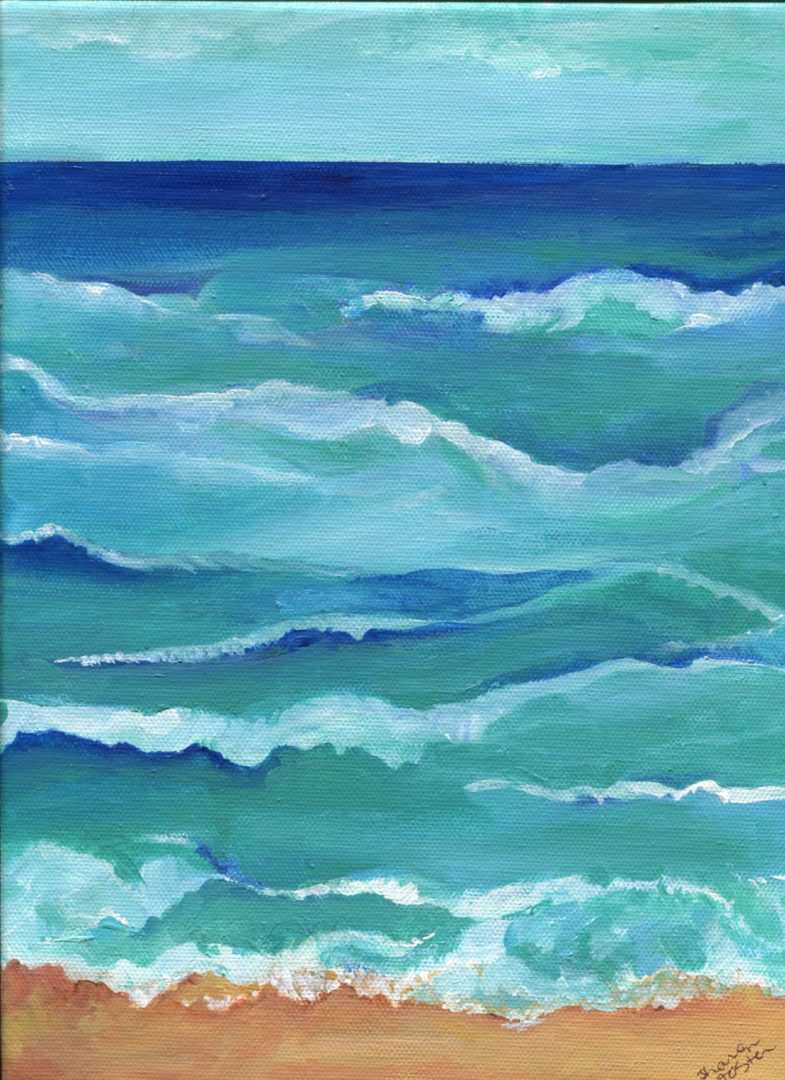 ´
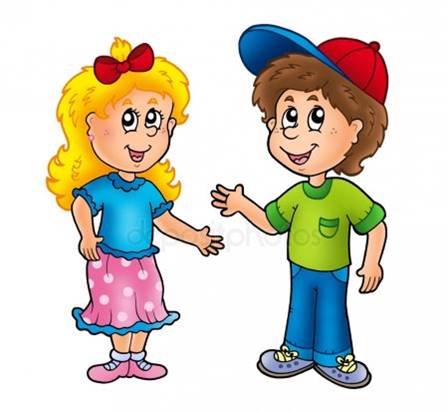 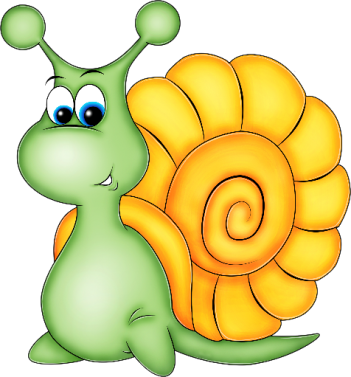 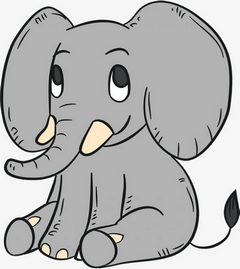 Підручник, сторінка
28
Вправа «Входження в малюнок»
Хто зображений на ілюстрації?
 Що відбувається на картинці?
Чи справді хлопець хворий?
 Як ти гадаєш, про що йтиметься у тексті?
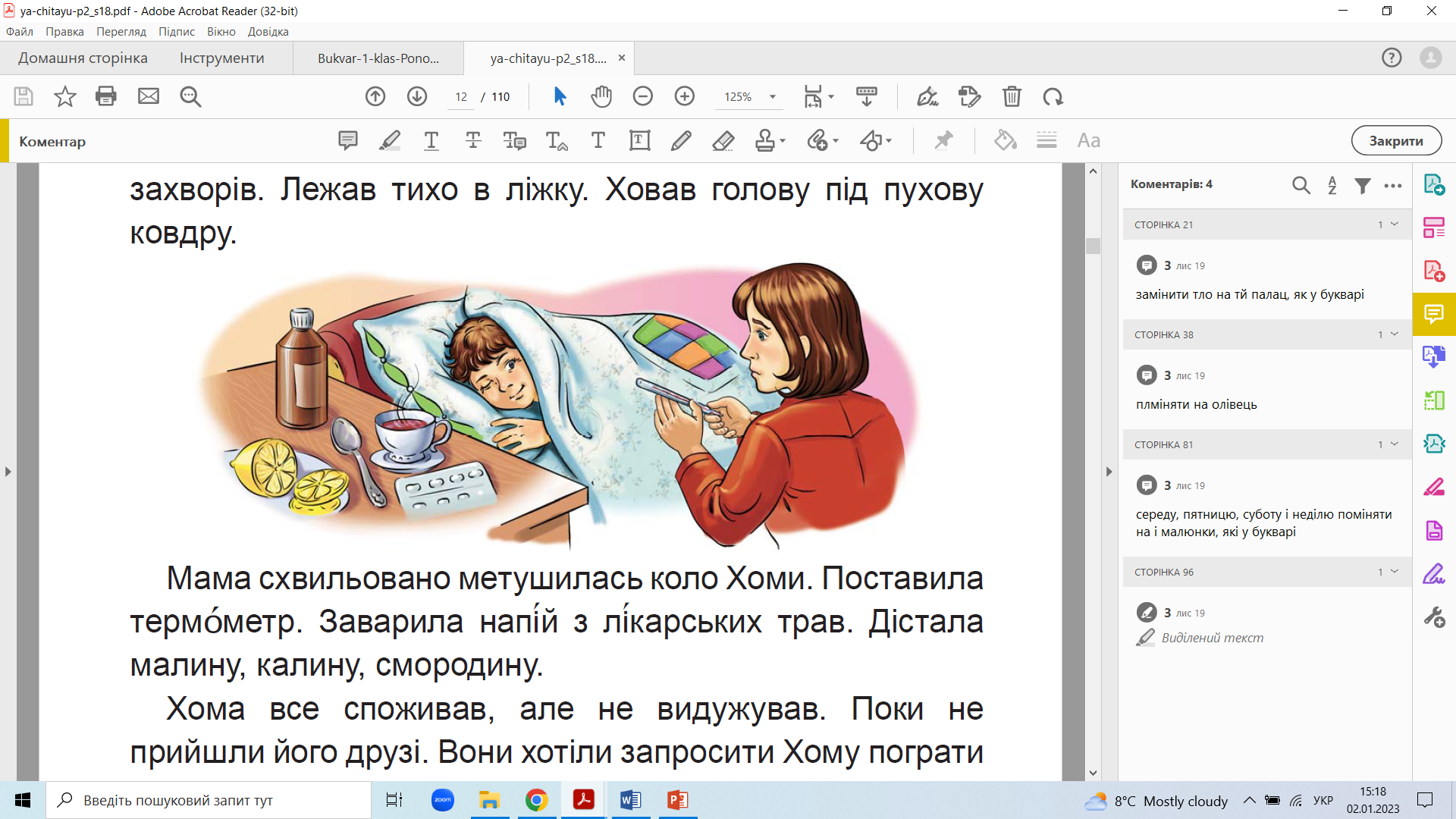 Підручник, сторінка
29
Прочитай текст. Придумай свій заголовок
Хитрий Хома
     Хома не хотів ходити до школи. Він удавав, ніби захворів. Лежав тихо в ліжку. Ховав голову під пухову ковдру.
     Мама схвильовано метушилась коло Хоми. Поставила термометр. Заварила напій з лікарських трав. Дістала малину, калину, смородину.
     Хома все споживав, але не видужував. Поки не прийшли його друзі. Вони хотіли запросити Хому пограти в хокей. Але ж він хворий!
     Слово «хокей» мало дивовижну силу. У Хоми одразу зникла хвороба. Він повеселів і став просити маму відпустити його на хокей.
        — Ох і хитра в тебе хвороба! — усміхнулась мама.
Підручник, сторінка
29
Вправа «Запитання до тексту»
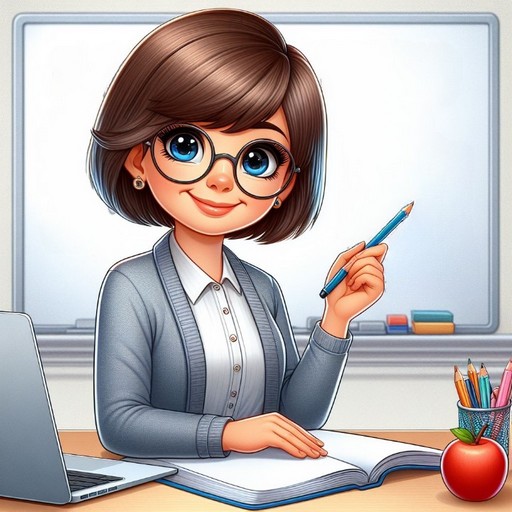 Як ти розумієш значення висловів удавав, ніби захворів, дивовижна сила? 
Про кого розповідається в тексті?
Чому Хома прикинувся хворим?
Як поставилася мама до хвороби сина?
Коли Хома видужав?
Чому мама сказала, що в Хоми хитра хвороба?
Гра «Словарні доганялки»
Хома
схвильовано
ковдра
пухова
хворий
видужав
хитрий
хокей
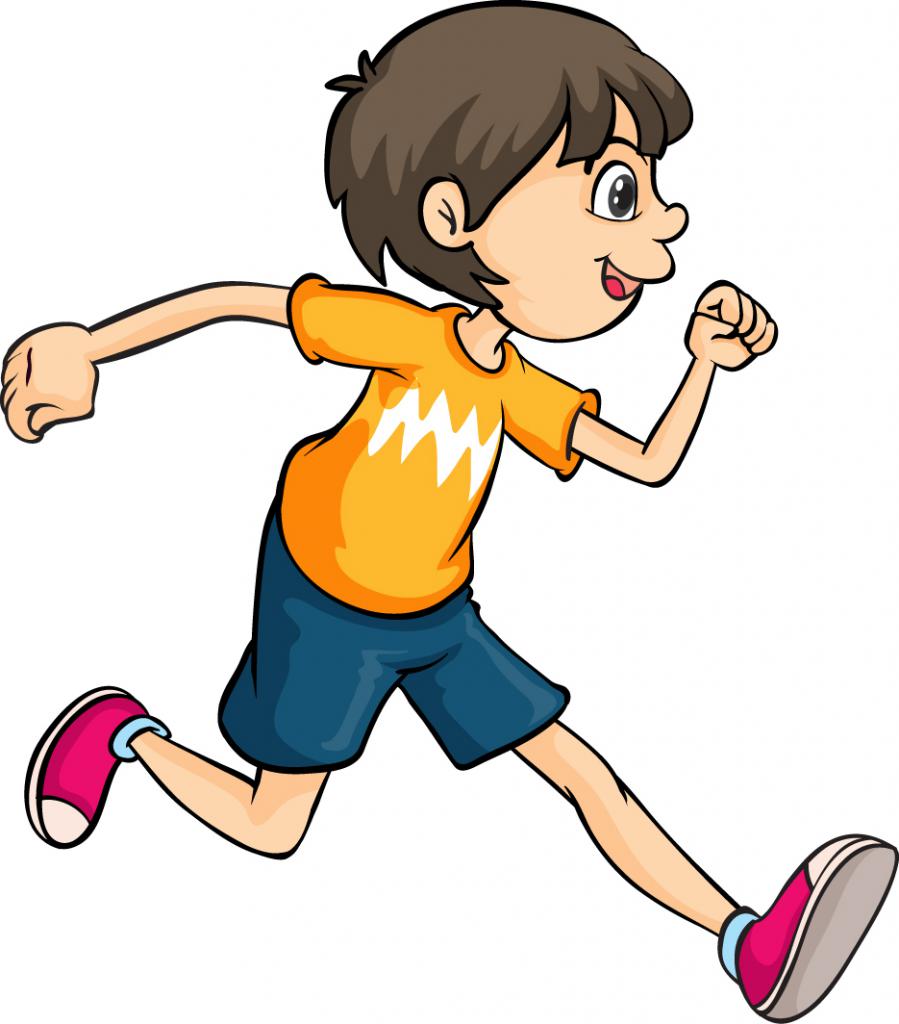 хвороба
Гра «Картинка заблукала»
Назви усі картинки. На яку літеру починаються майже усі тобою названі слова? Скажи, яка картинка зайва? Чому?
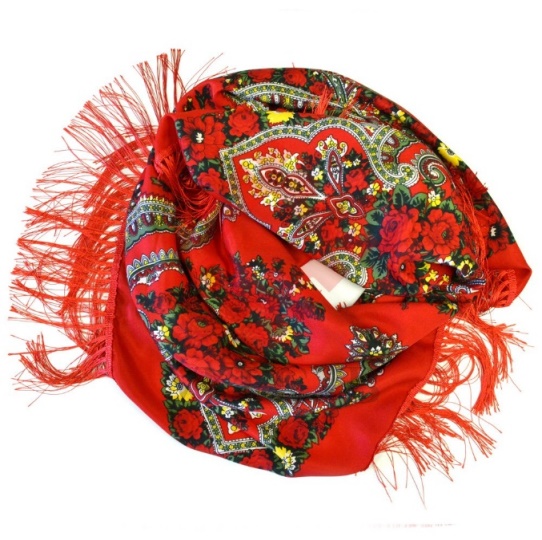 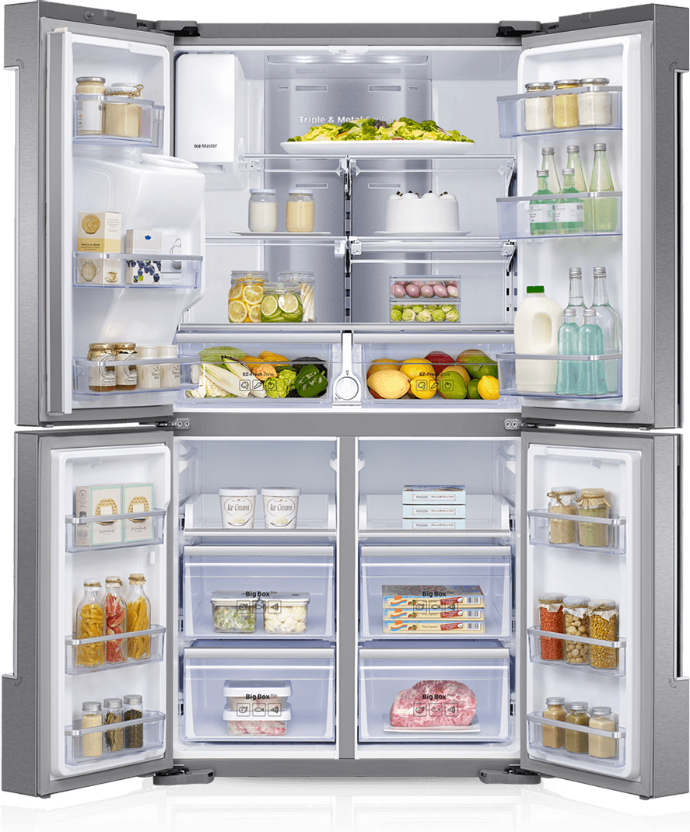 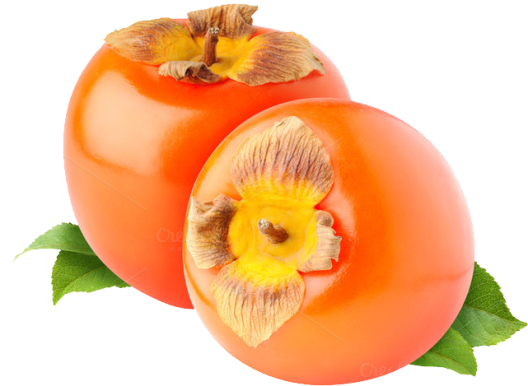 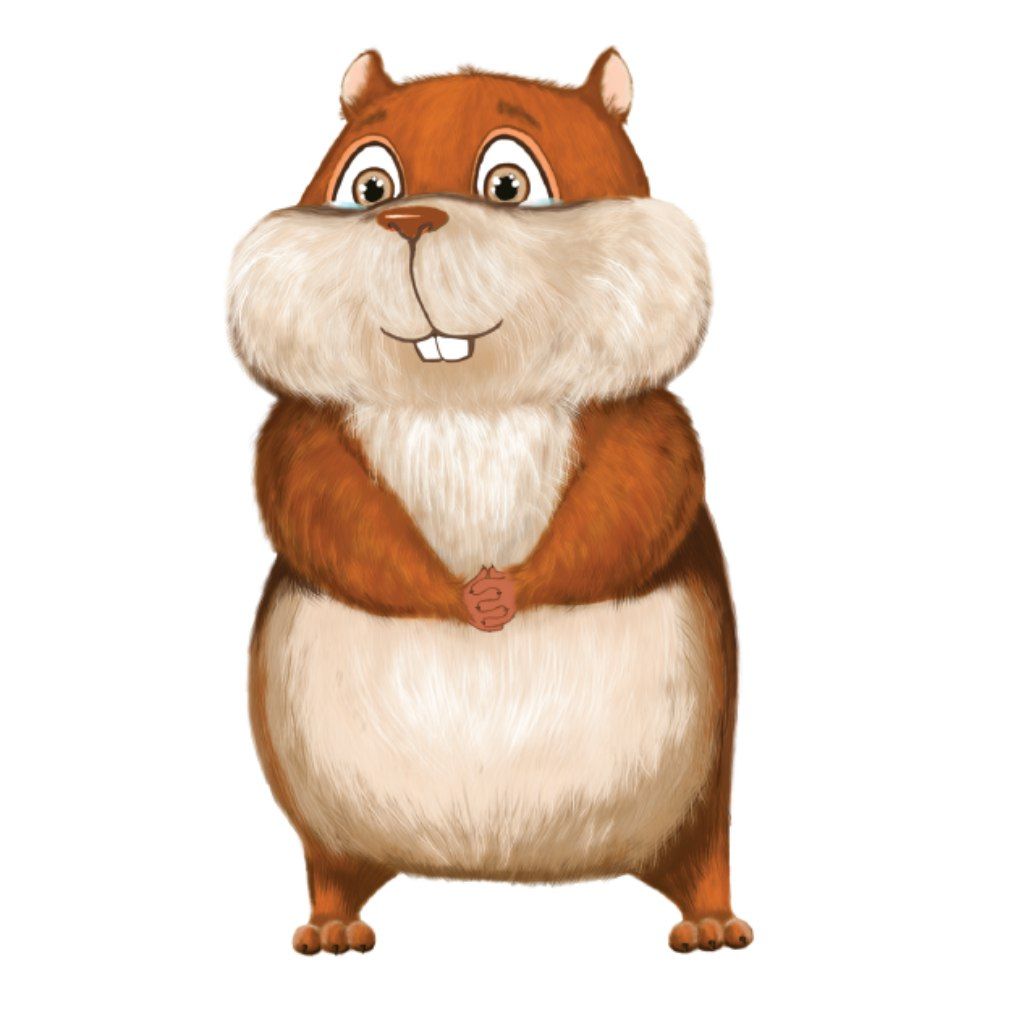 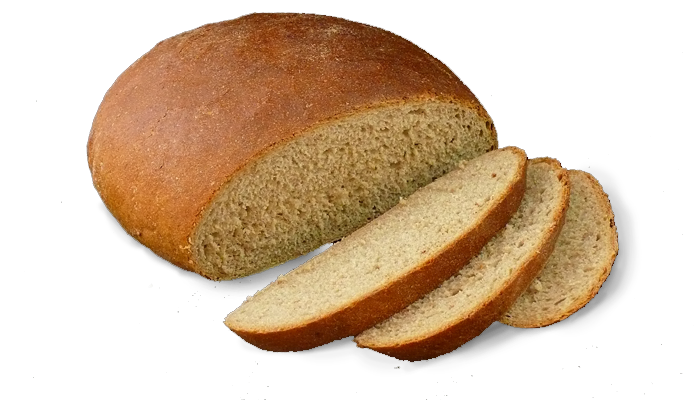 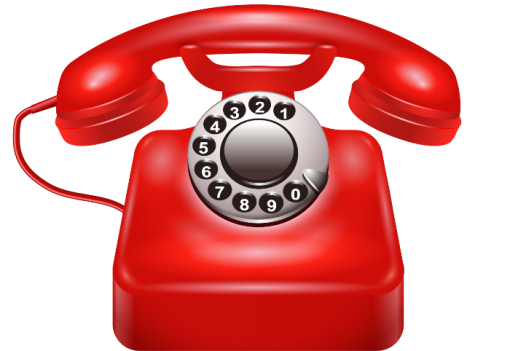 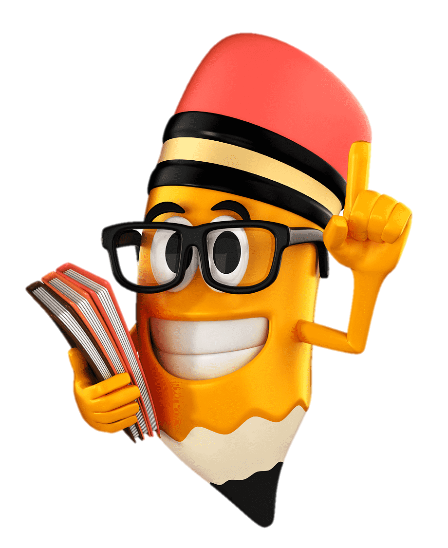 Робота в зошиті
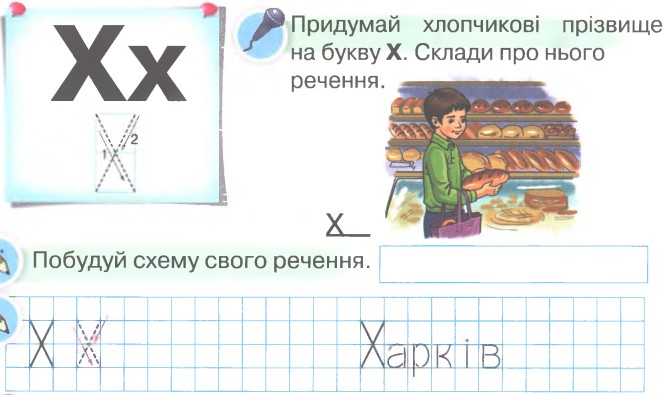 Схрестили два спортсмени
Рапіри у бою.
Навчили «Х» читати
Оксаночку малу.
Зошит, сторінка
63
Робота в зошиті
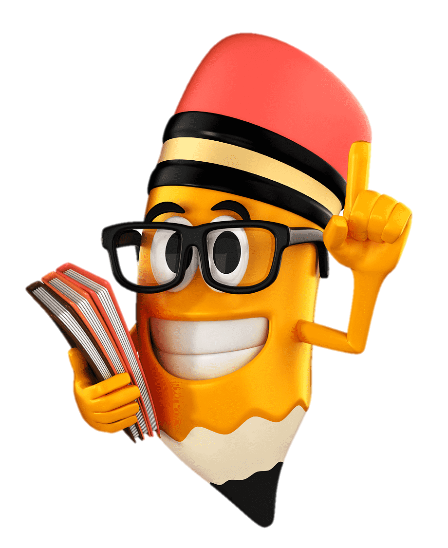 Надрукуй перші склади продиктованих слів
Херсон, хижак, халва, худий, Харитон, хірург, 
Хом’як, сходи.
Знайди слова, які «заховались» у кожному ряду букв і обведи їх.
Склади речення за світлиною і схемами
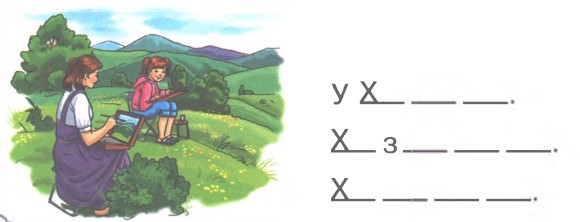 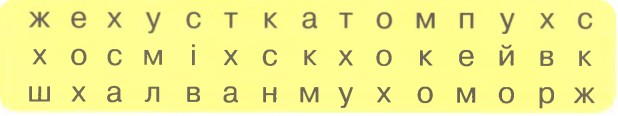 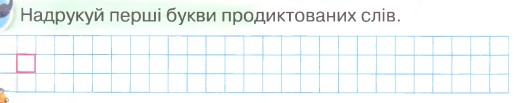 х а
хи
Х е
х і
х у
с х о
х о
Ха
Зошит, сторінка
63
Online завдання
Відскануй QR-код або натисни жовтий круг!
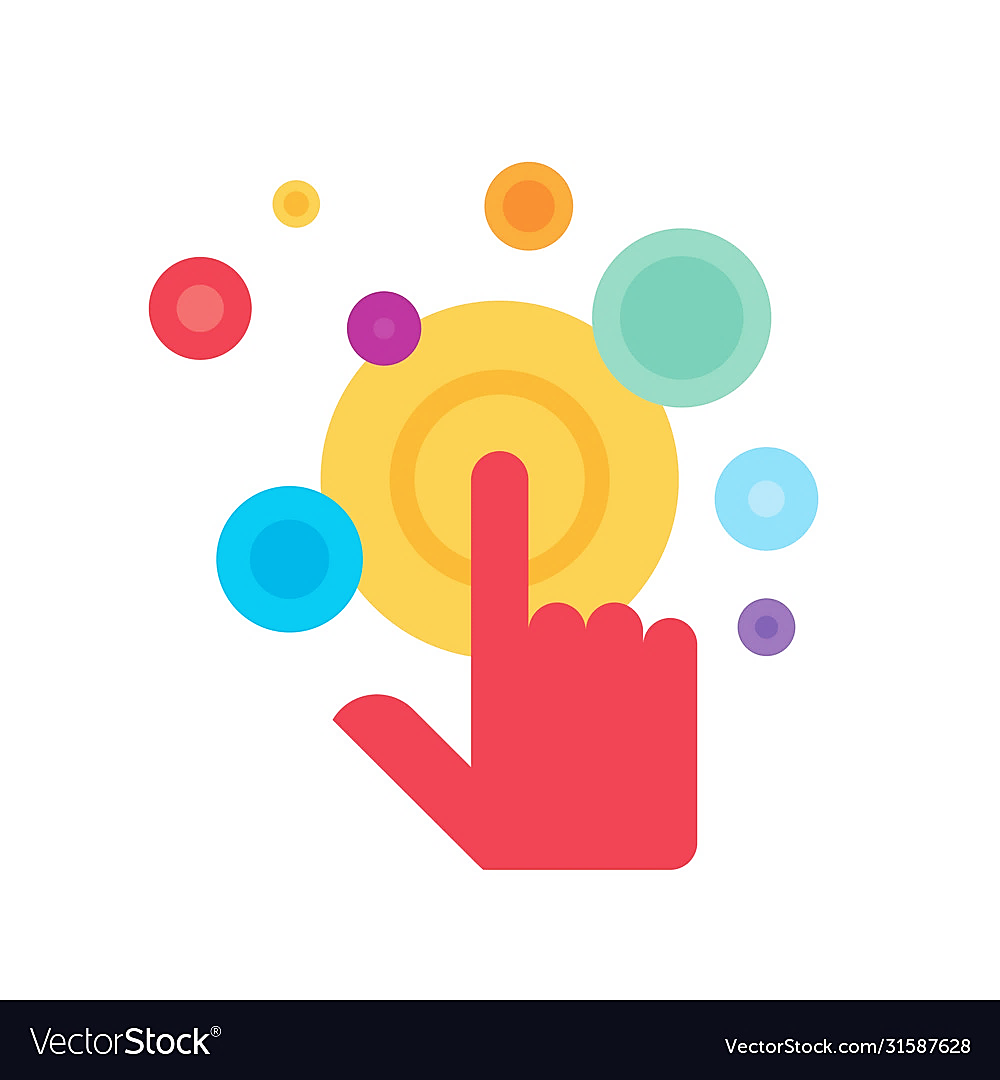 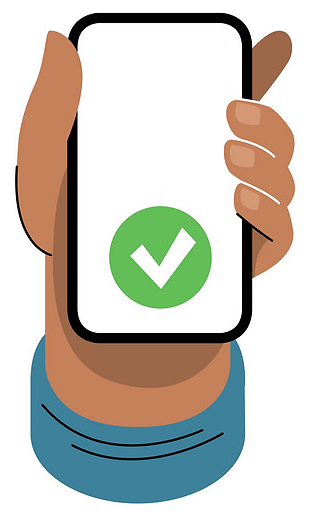 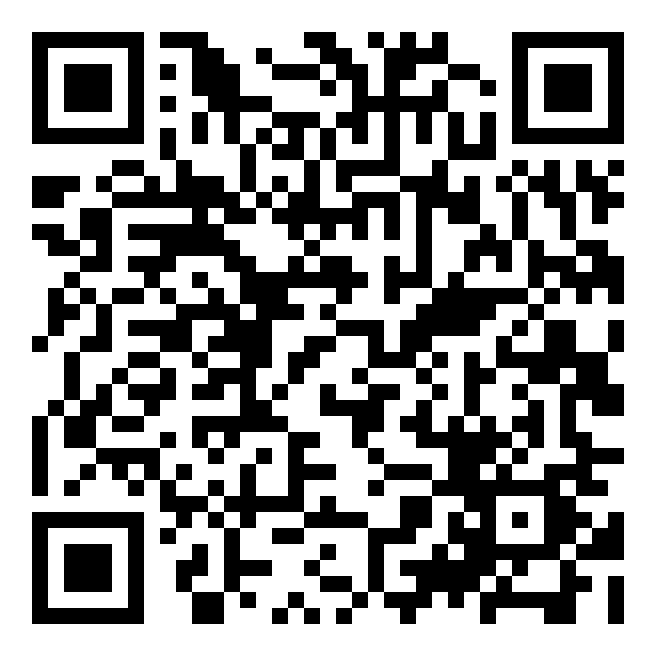 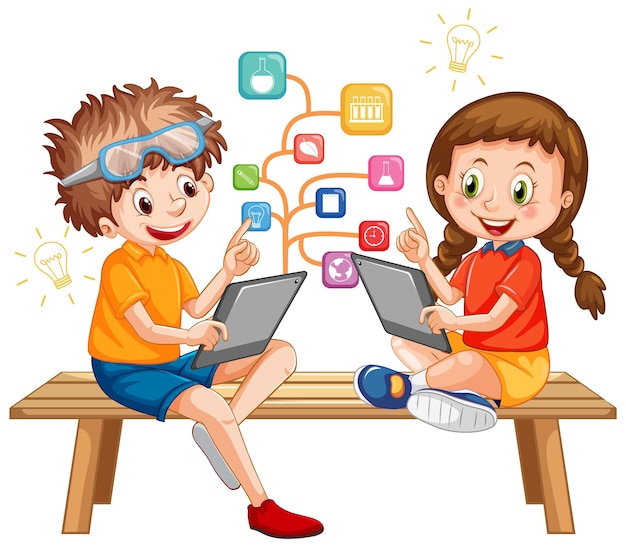 Вправа «Мікрофон»
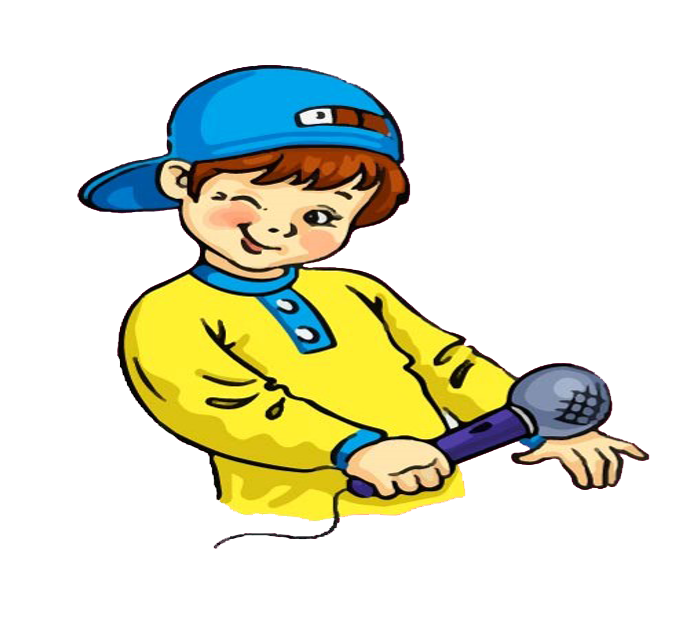 Пригадай, яку букву вивчали на уроці?
Добери слова, які пишуться з великої букви Х.
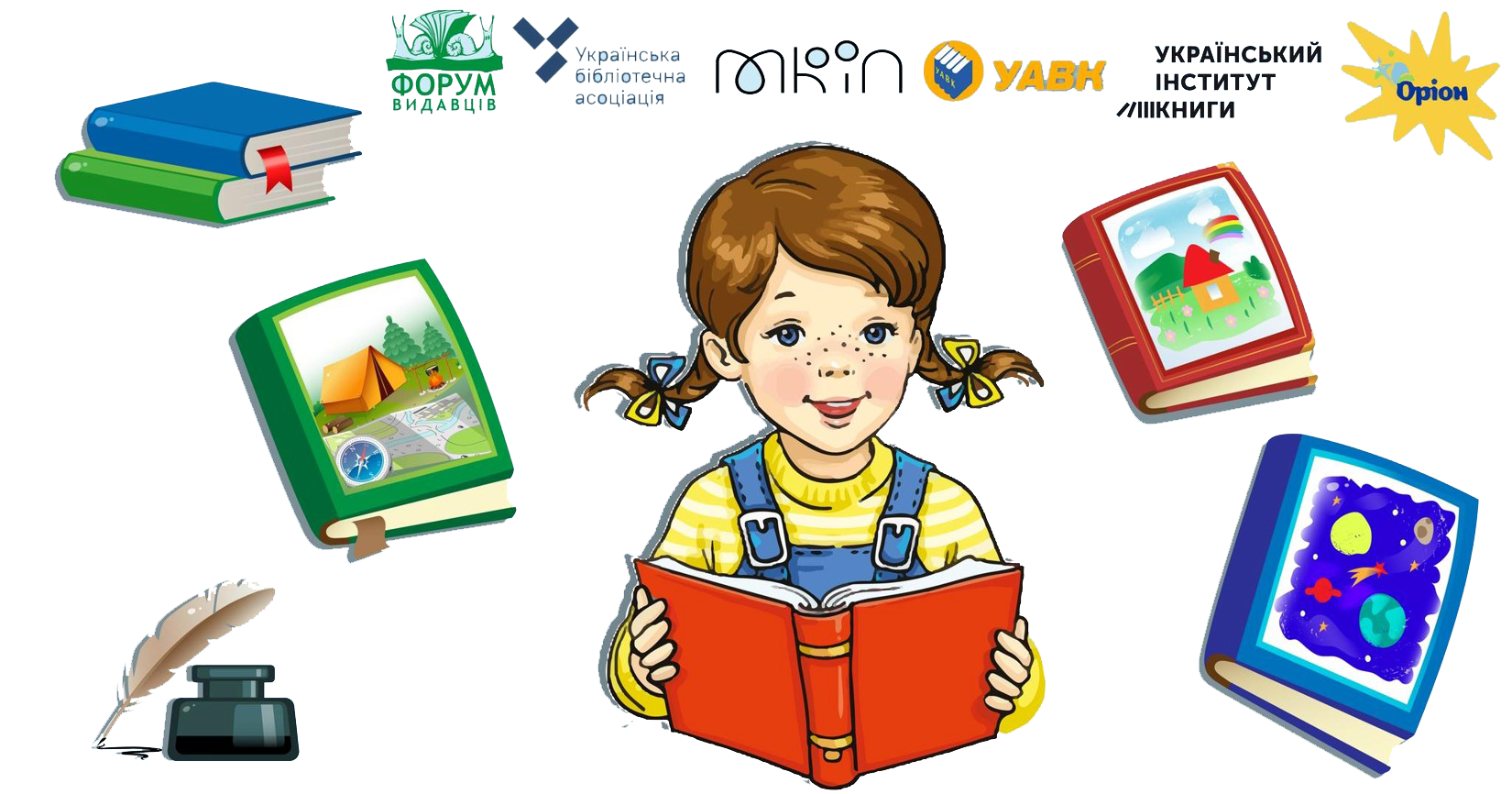 Харків, Херсон, Хоменко, Харитон, Христина, Хан, Хазар
Рефлексія «Я зараз …»
Вибери ілюстрацію твого настрою в кінці уроку 
і закінчи речення «Я зараз …» Чи змінився твій настрій? Чому?
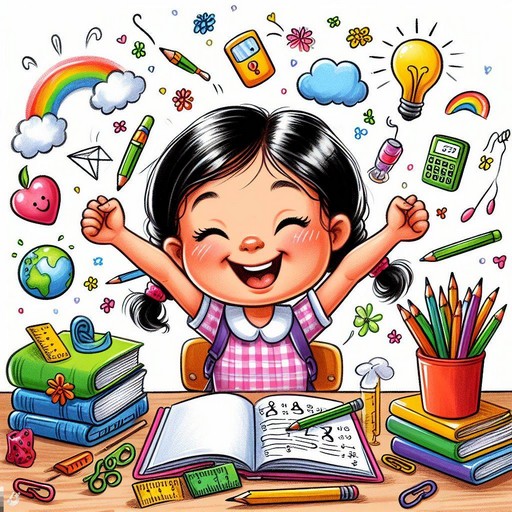 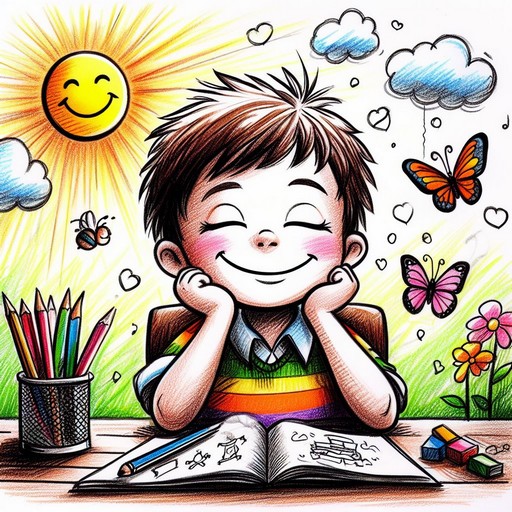 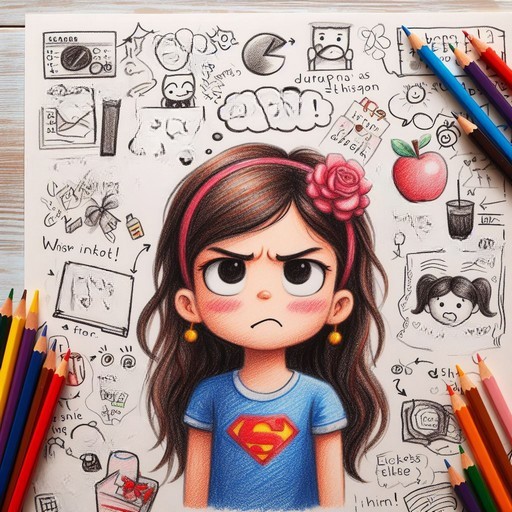 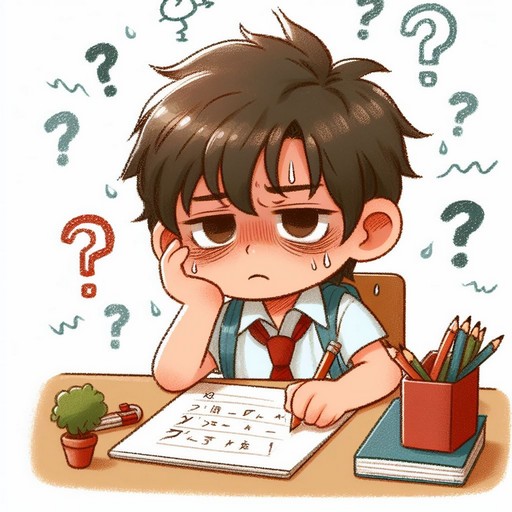 Щасливий/а
Замріяний/а
Агресивний/а
Втомлений/а